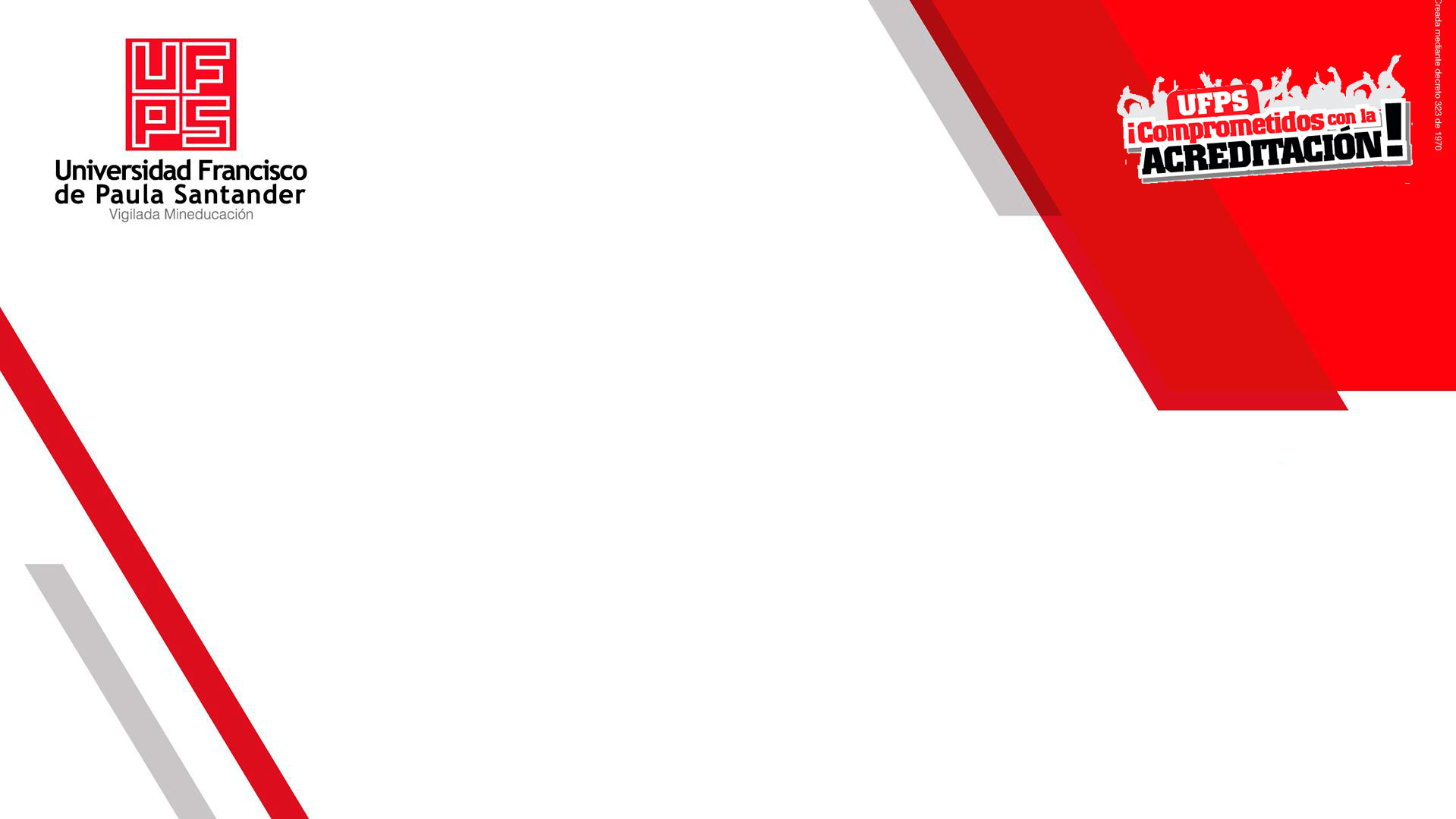 PROYECTO PARA LA MEJORA DE LOS RESULTADOS DE LAS PRUEBAS SABER PRO
UNIVERSIDAD FRANCISCO DE PAULA SANTANDER
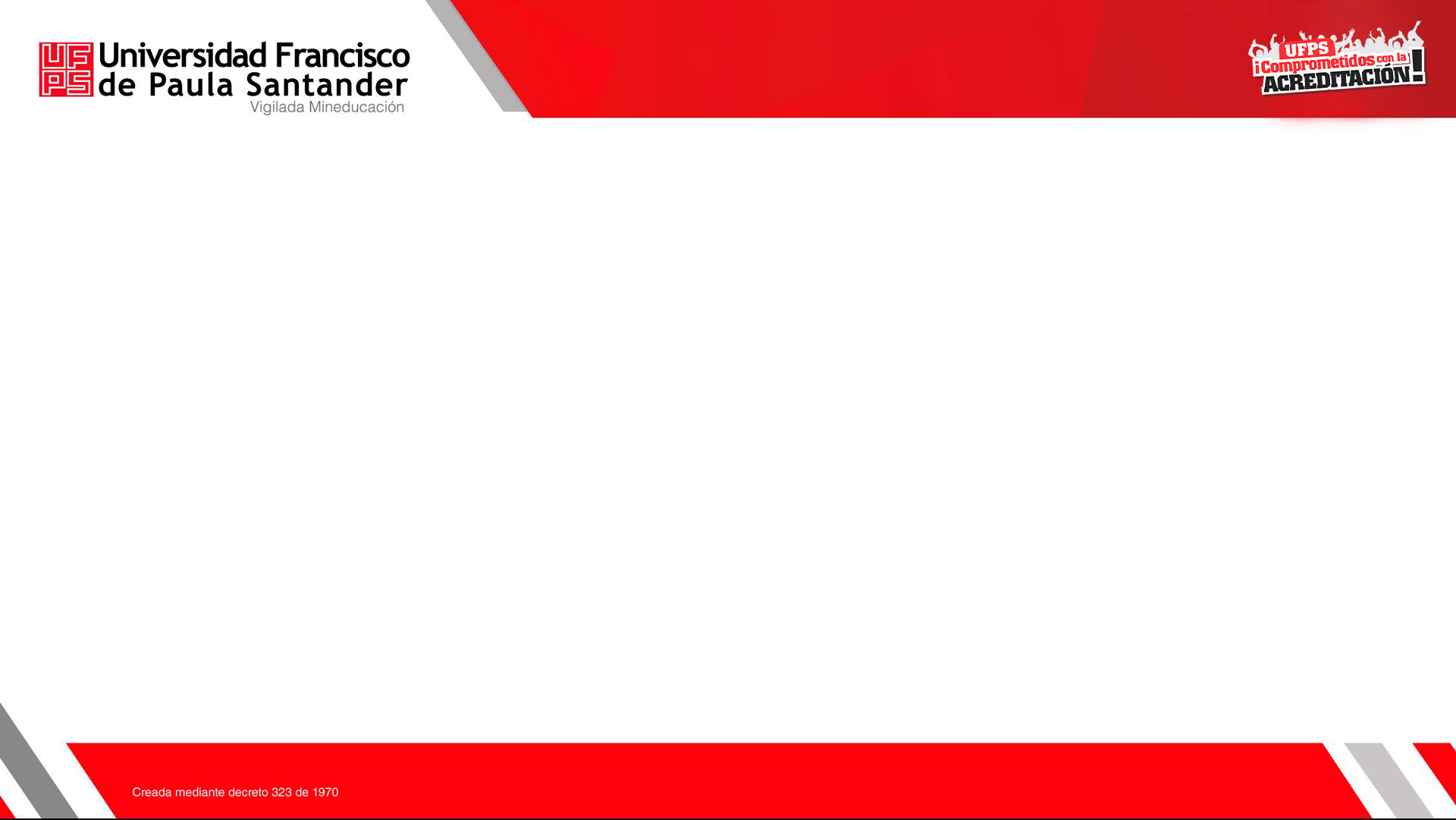 EVALUACIÓN E INTEGRACIÓN DE LAS COMPETENCIAS GENÉRICAS
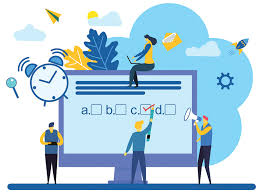 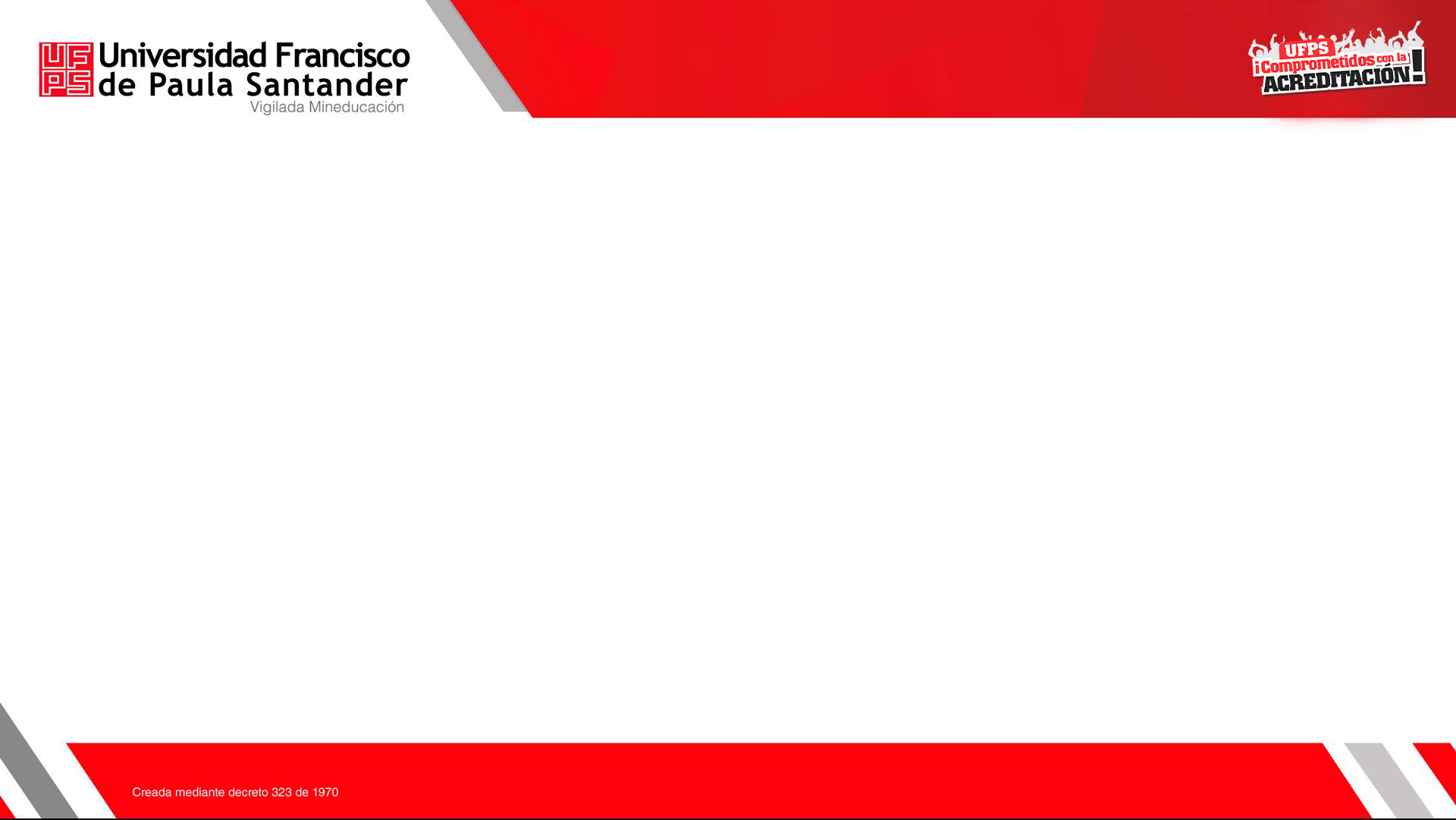 OBJETIVO GENERAL:


Adaptar estrategias generales, metodológicas y académicas que permitan el desarrollo de las competencias genéricas de acuerdo al área específica o dimensión del conocimiento.
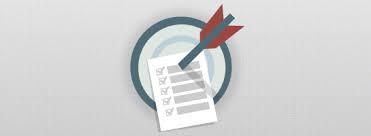 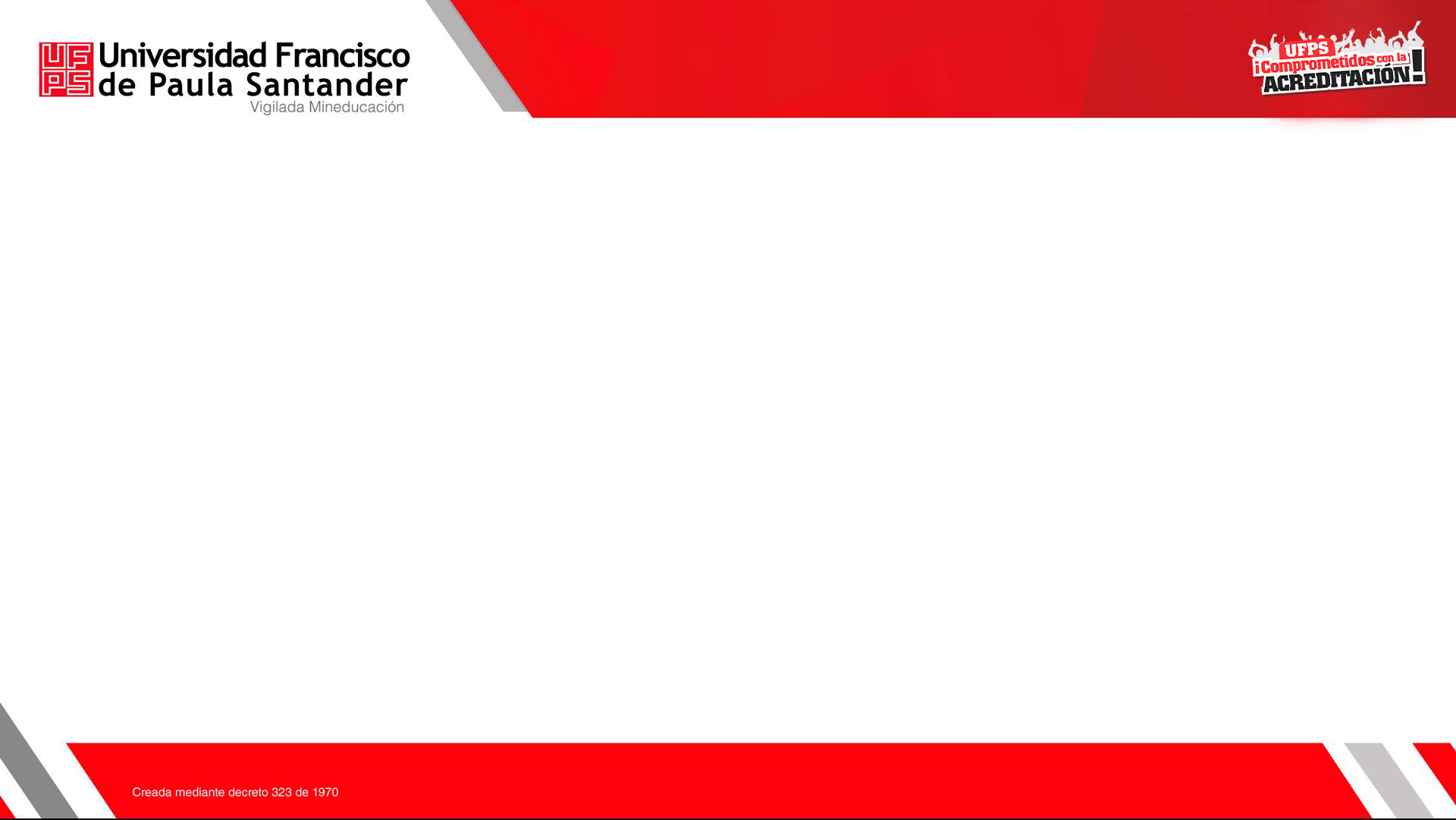 EN NUESTRO TALLER:

ESCUCHAMOS Y PARTICIPAMOS ACTIVAMENTE
RESPETAMOS OPINIONES 
APORTAMOS DESDE LA EXPERIENCIA PERSONAL
NOS ESFORZAMOS POR CUMPLIR LOS TIEMPOS
NOS ESFORZAMOS POR CUMPLIR CON TODAS LAS ACTIVIDADES
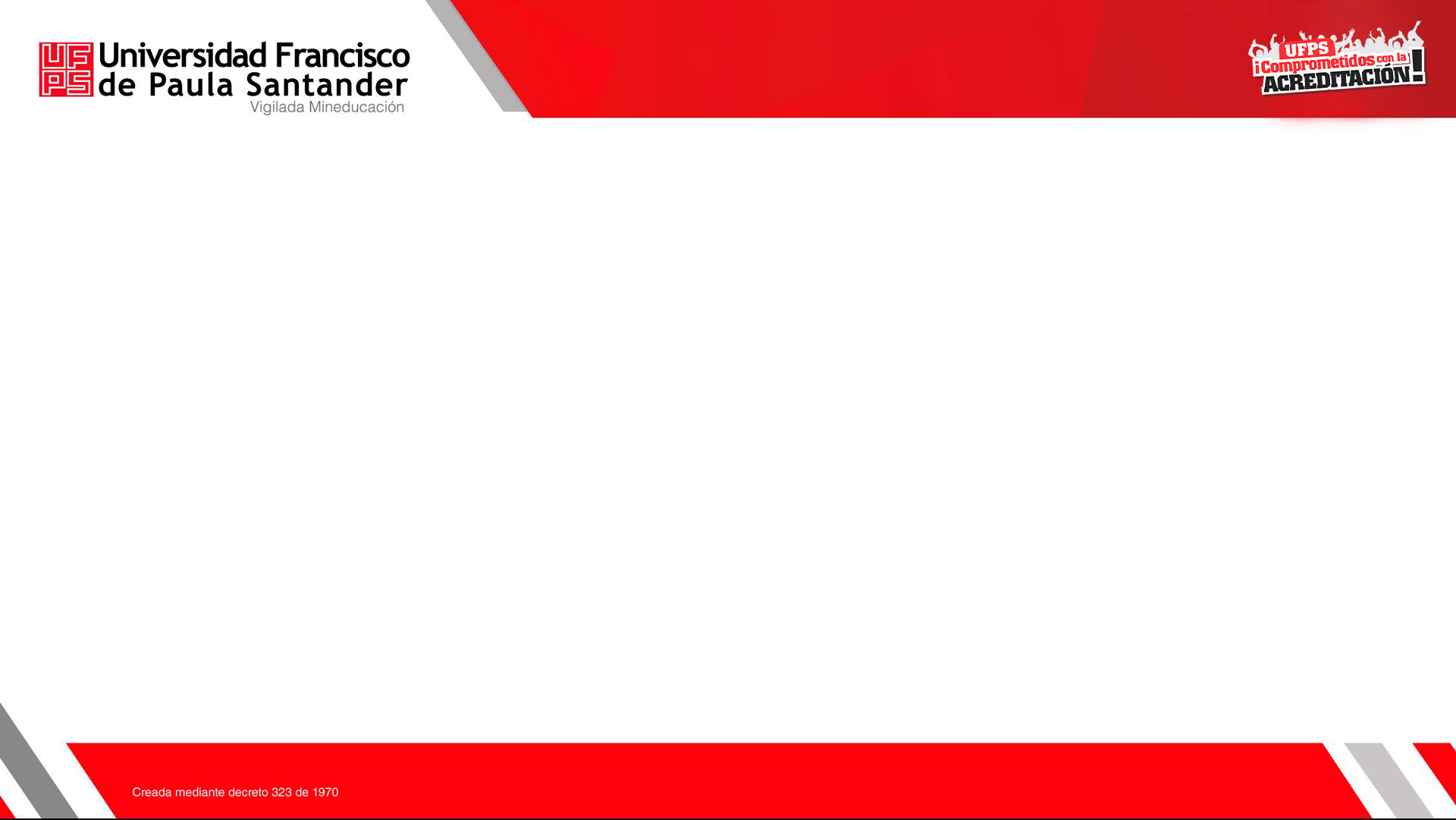 AGENDA:
1. Saludo y bienvenida
2. Socialización resultados
3. Contexto
4. Break
5. Experiencias significativas e integración de competencias
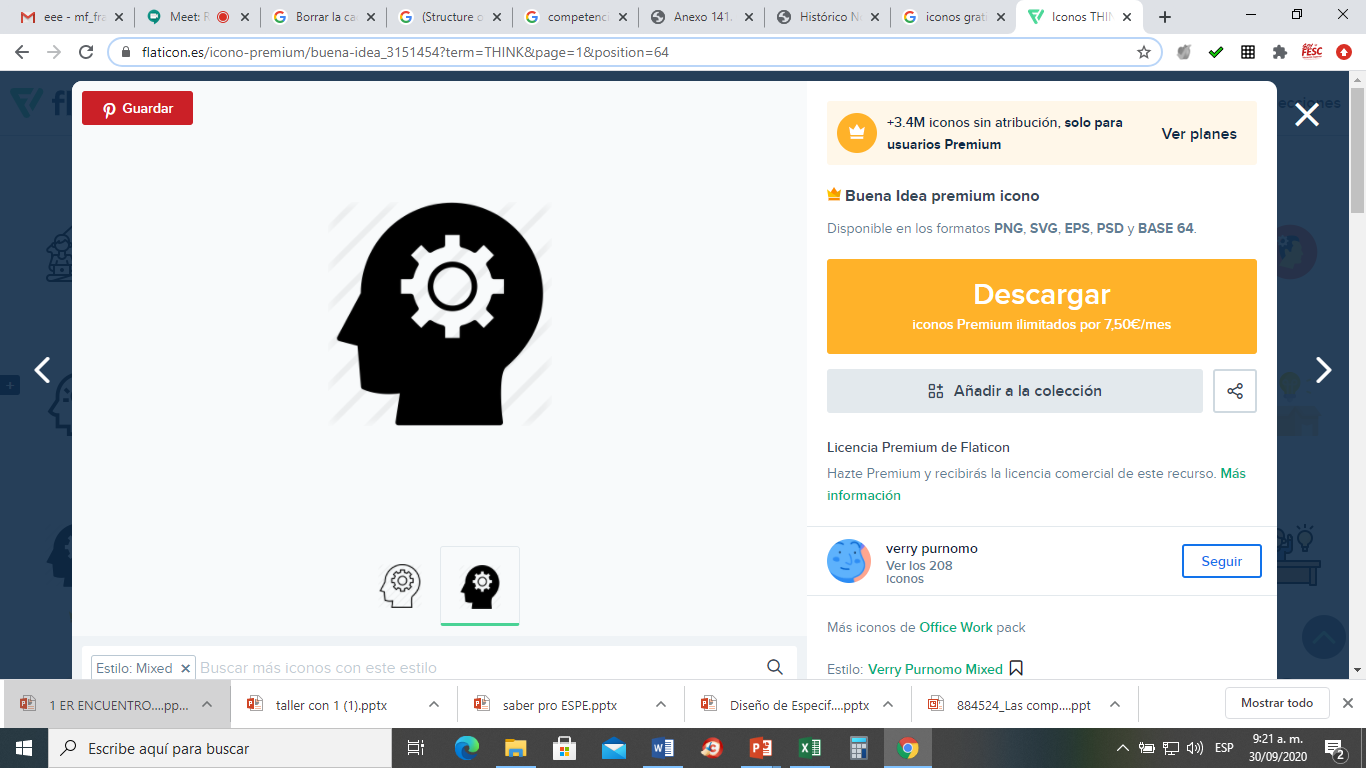 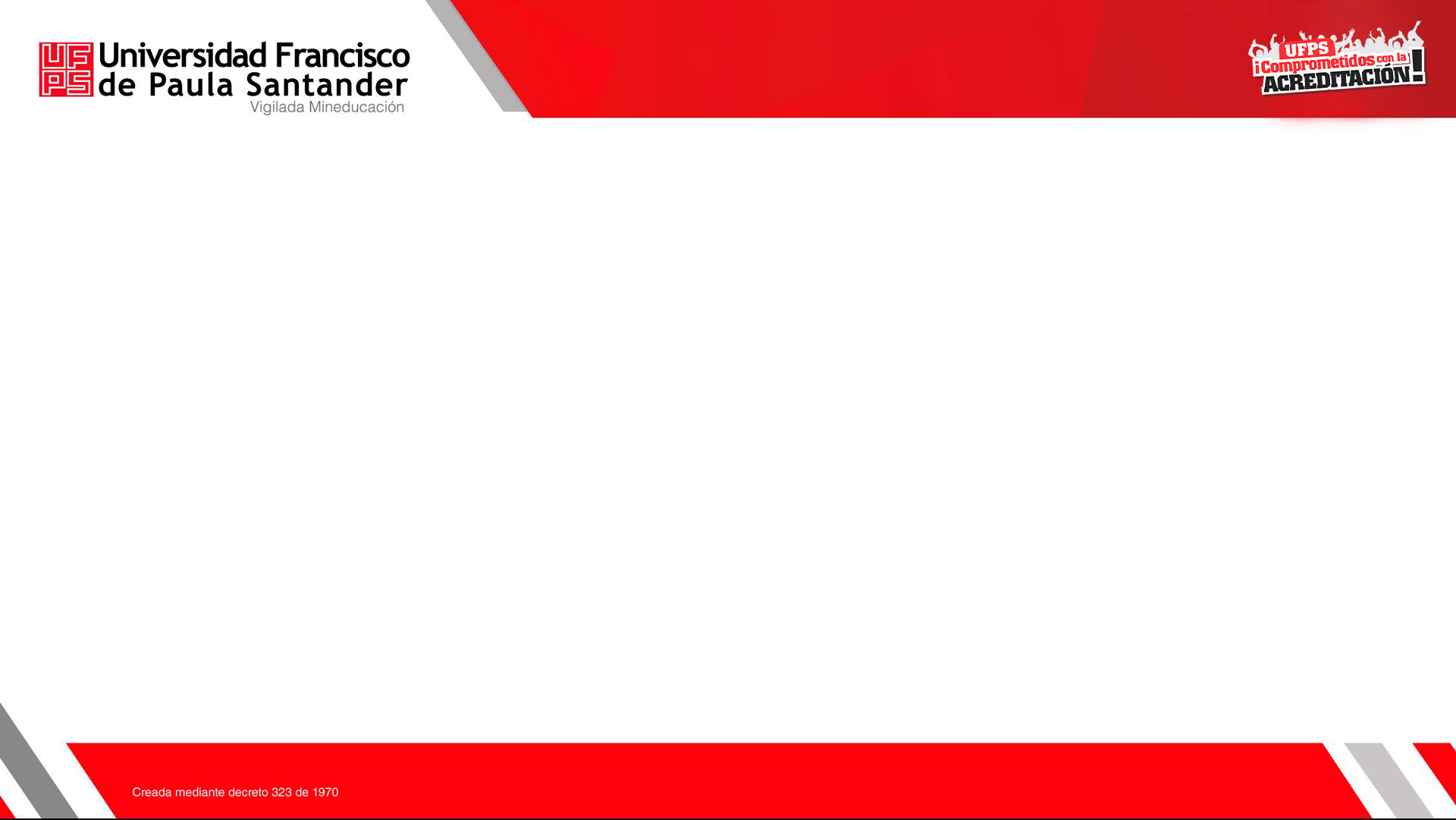 REFLEXIÓN INICIAL:
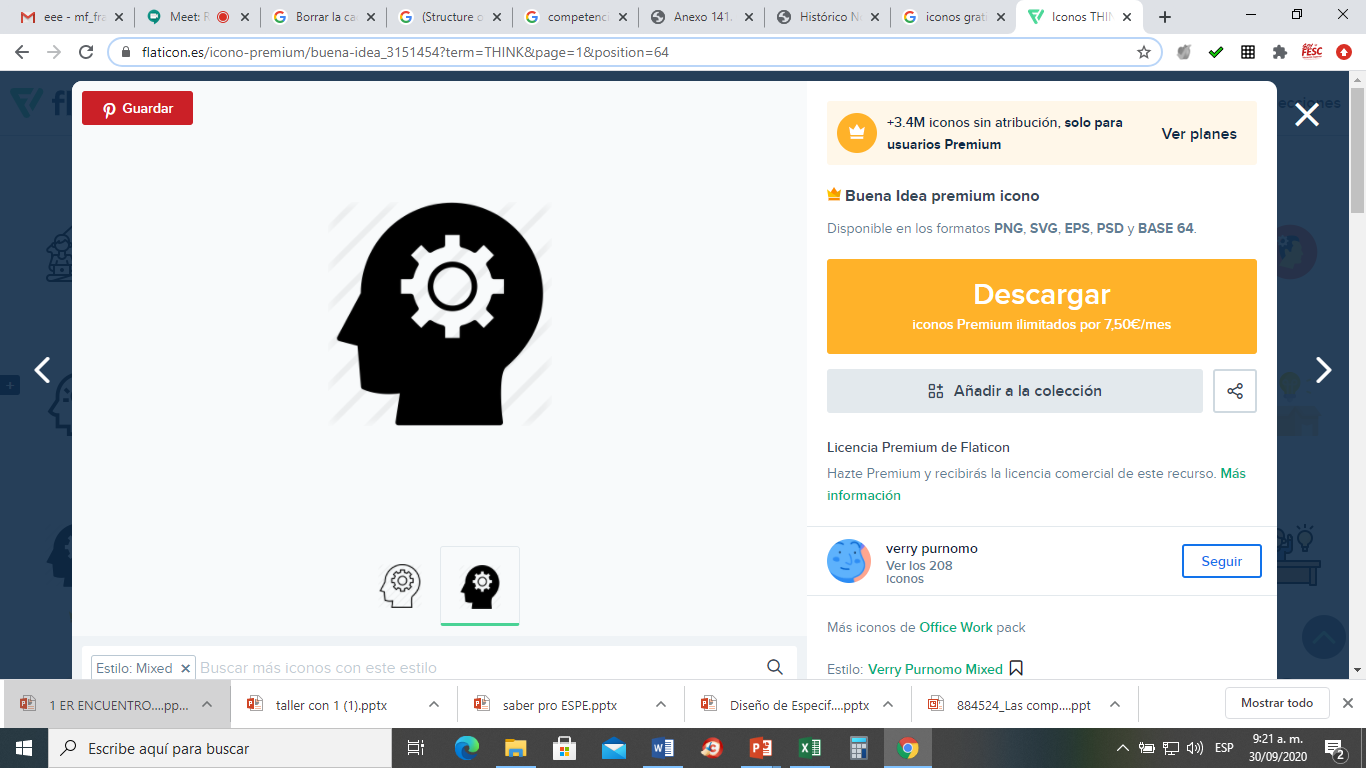 Realicemos la siguiente encuesta: ¿Cuál es la competencia que obtuvo a nivel general el resultado más bajo en las pruebas de 2020?
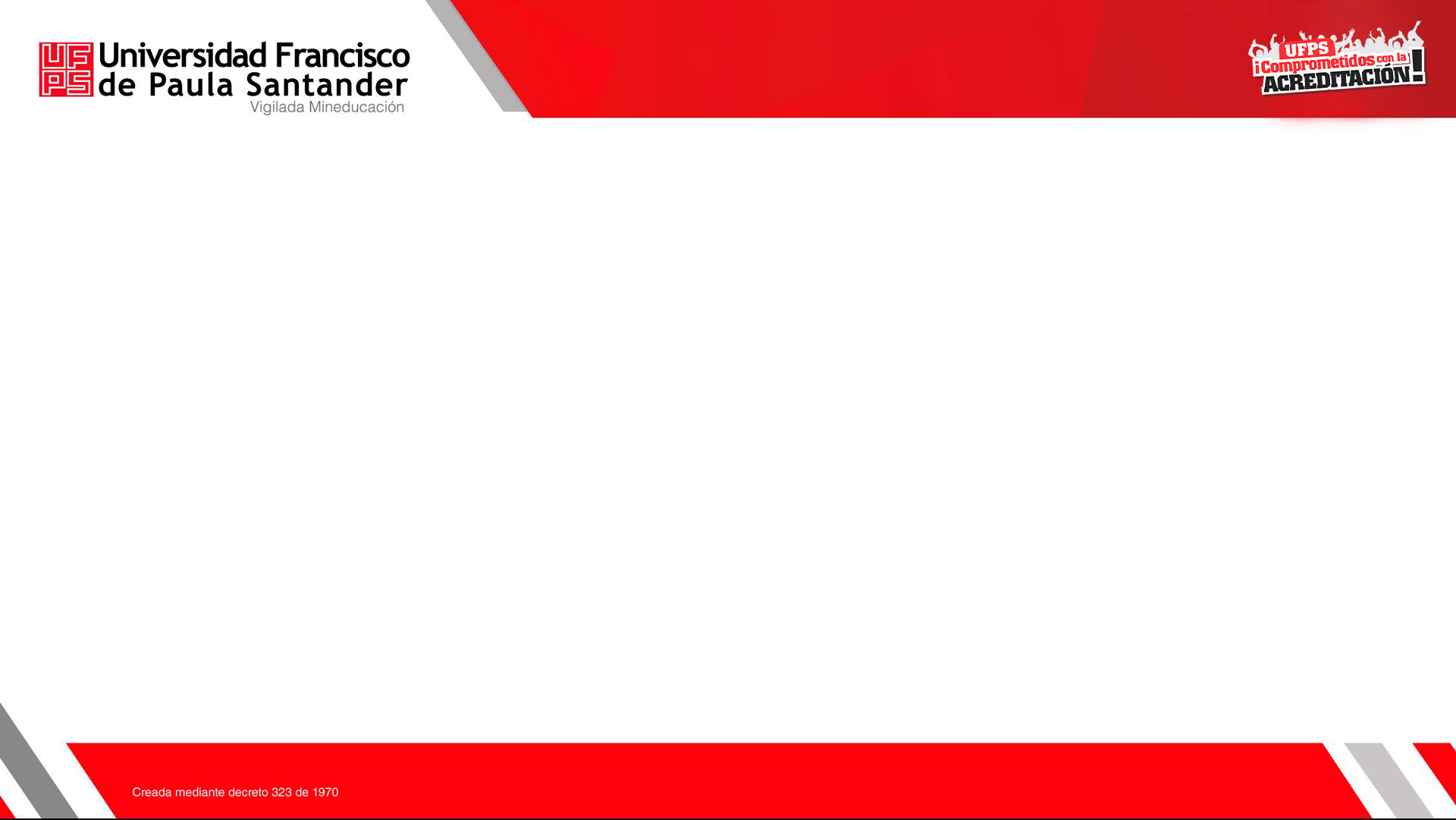 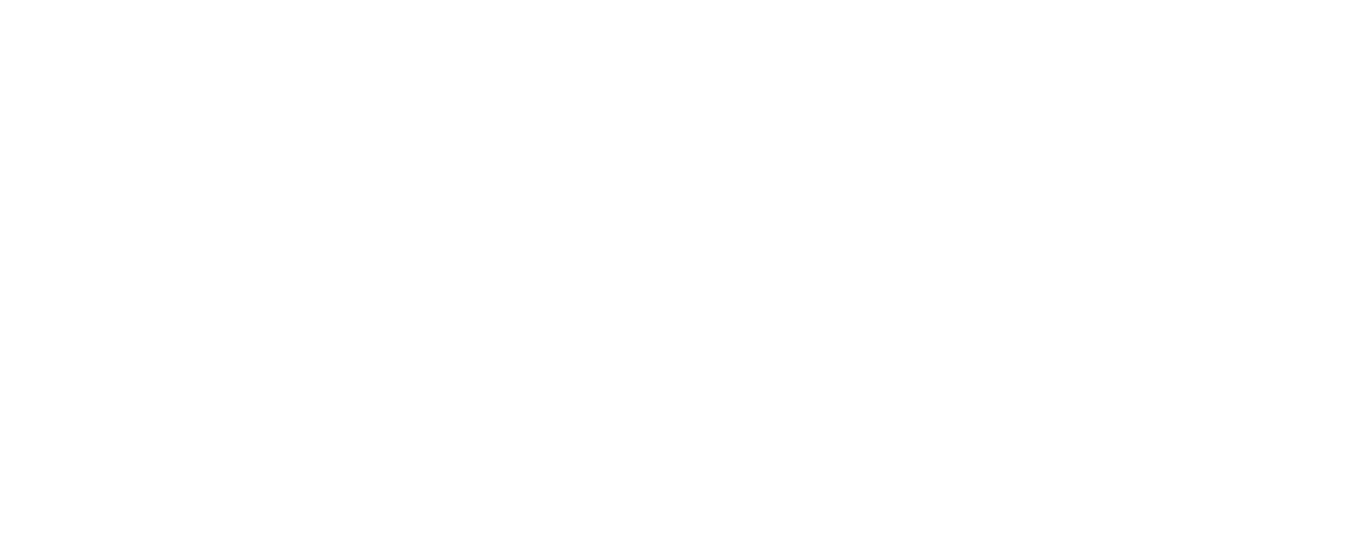 SOCIALIZACIÓN RESULTADOS
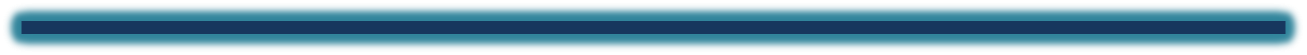 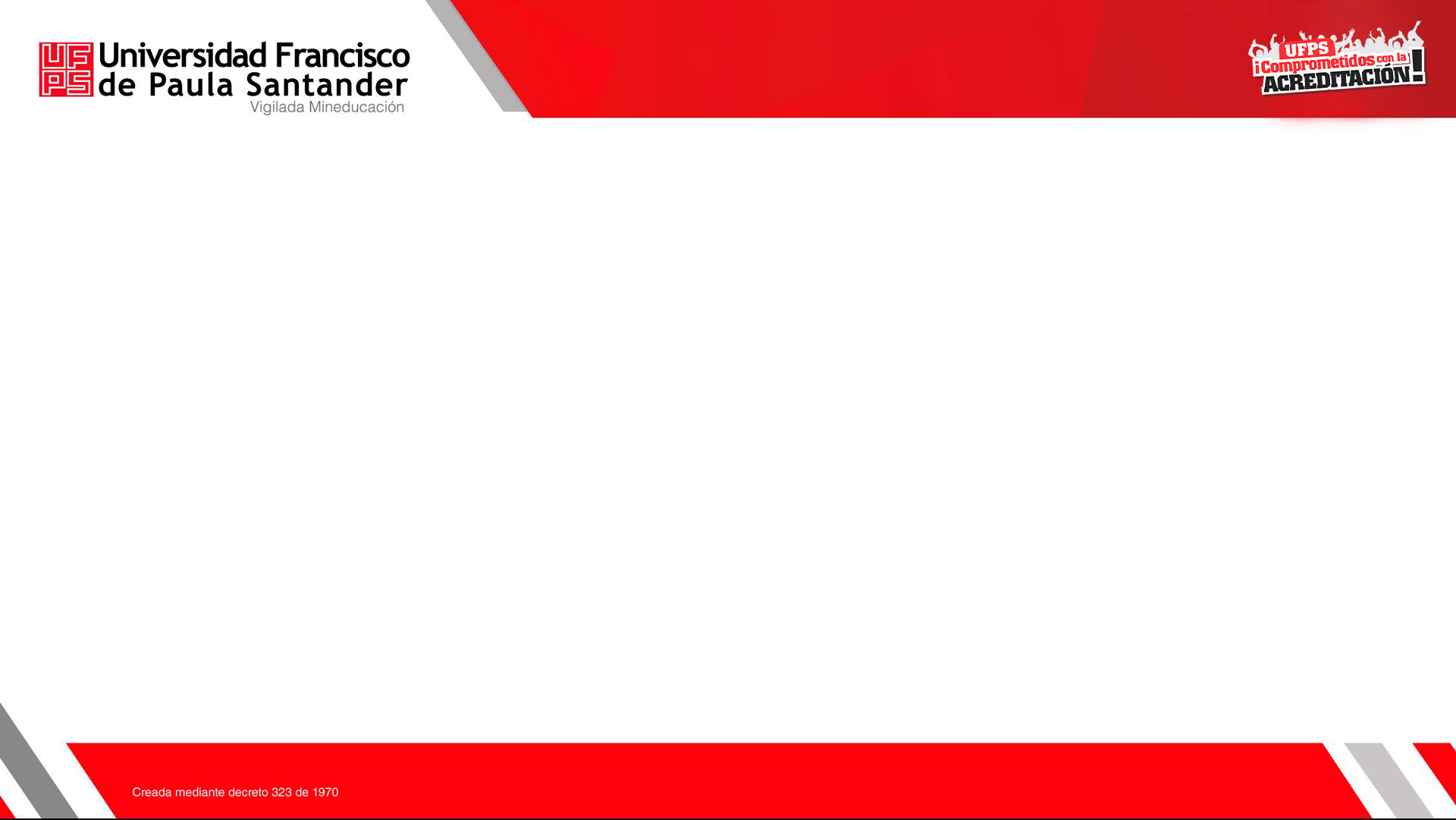 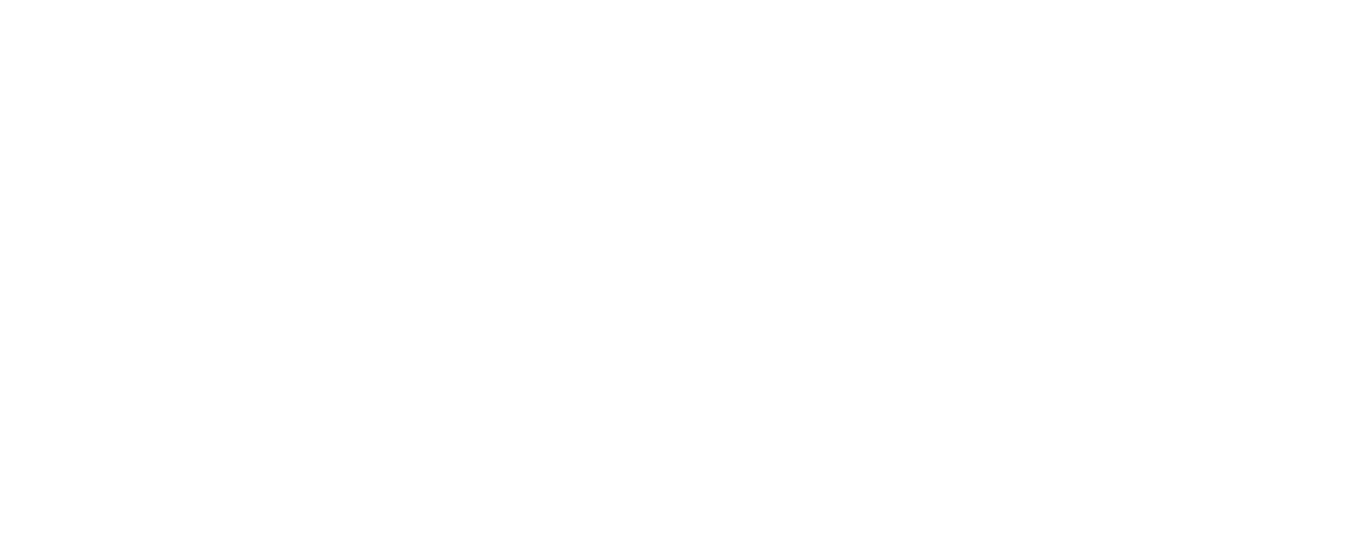 Las competencias genéricas son importantes, porque perfeccionan la formación del profesional en formación y proporcionan una valoración más alta del trabajador al insertarse en el mundo laboral (Miró y Capó, 2010).
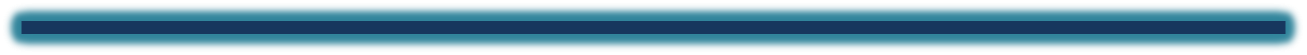 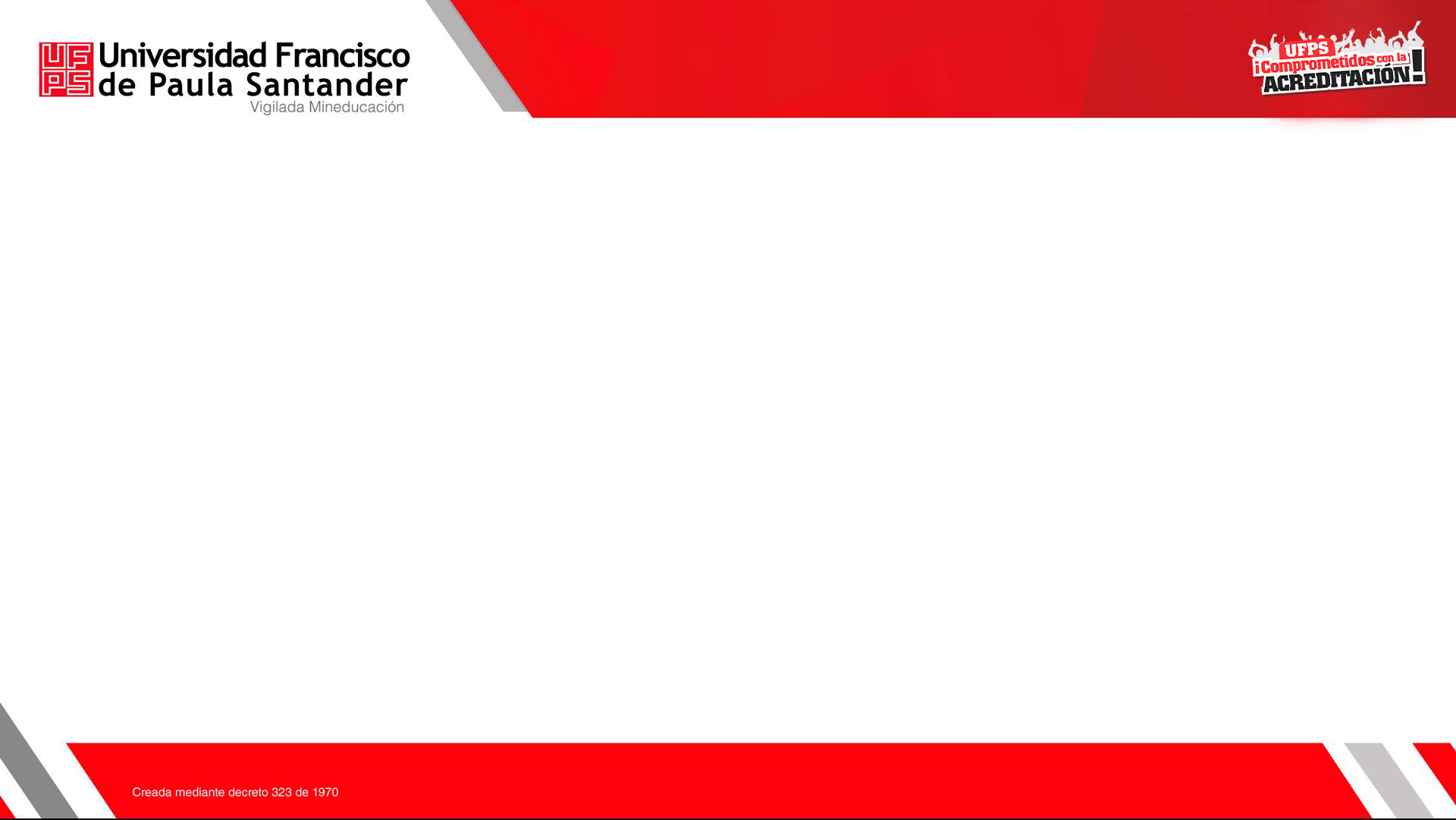 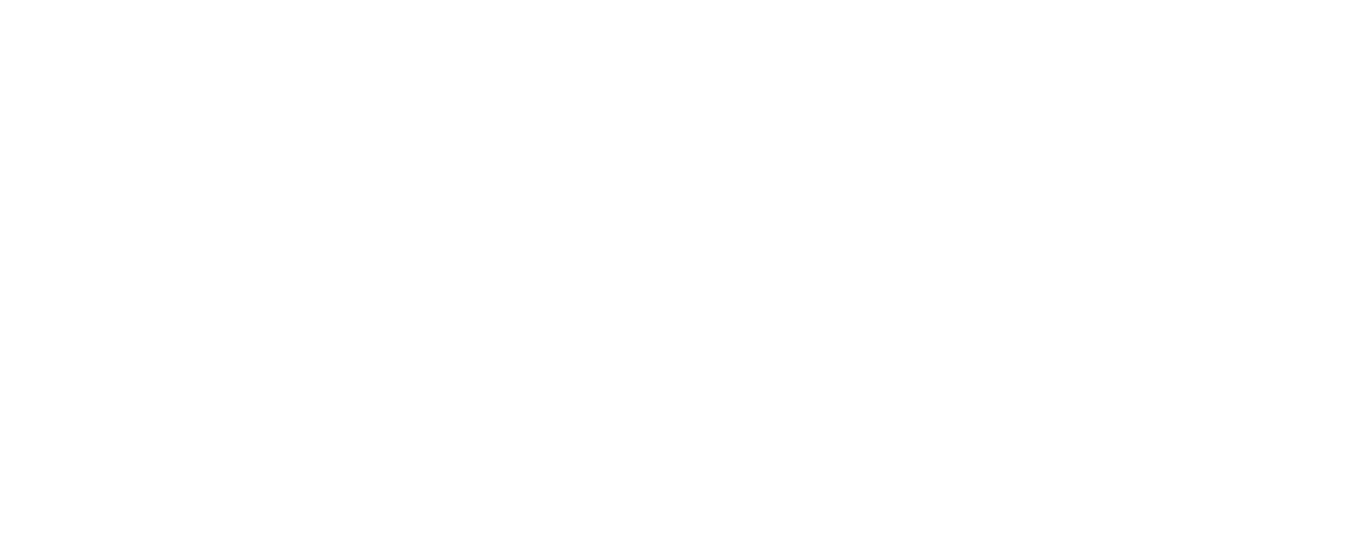 Ureña y Ureña (2016) describen la importancia de este conjunto de habilidades transversales, puesto que estas encarnan la autoridad sobre procesos y métodos para desarrollarse en la práctica, de la experiencia específicamente de las intersubjetividades, que es como se construye la realidad.
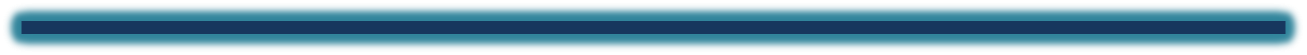 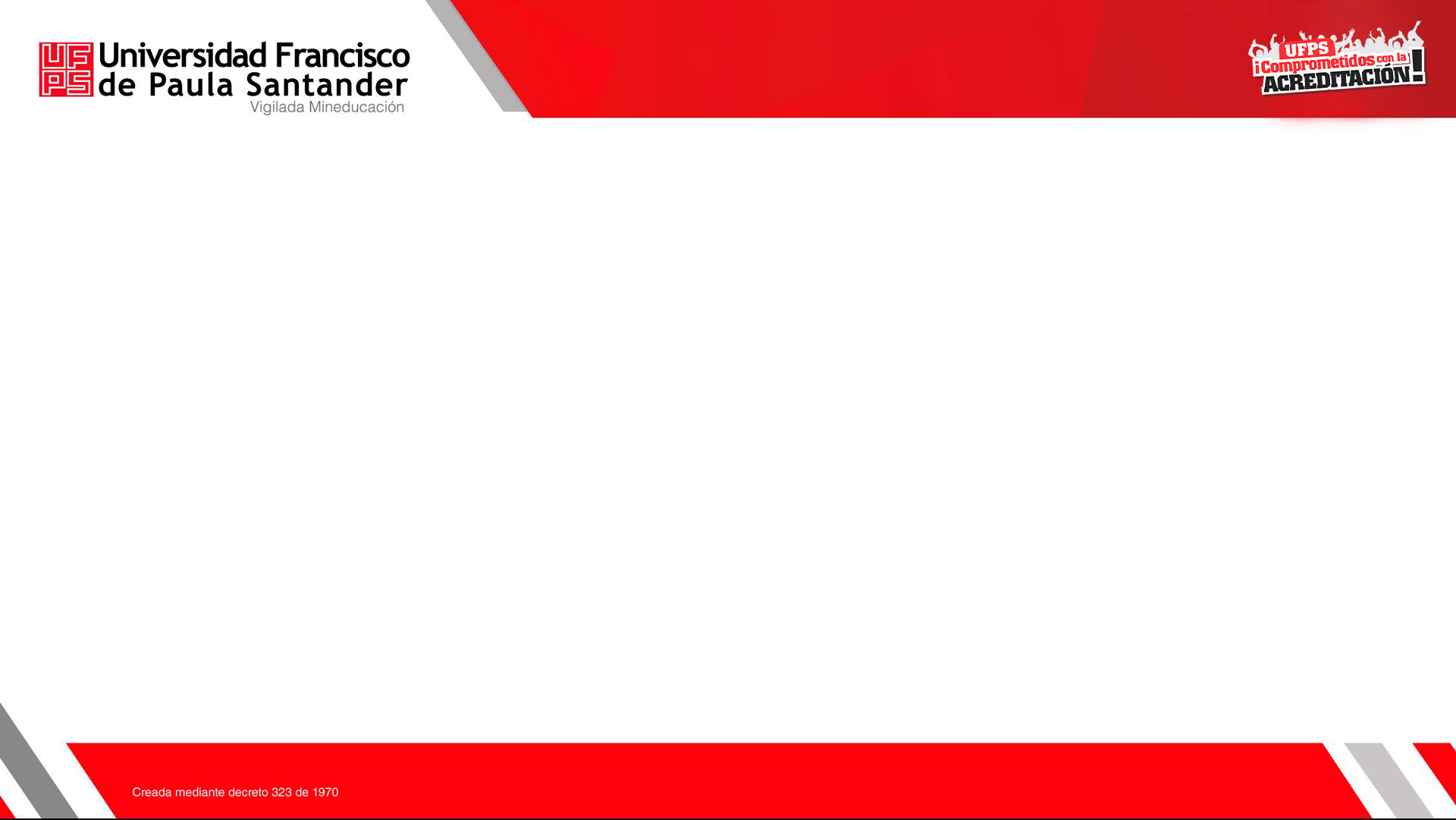 ELEMENTOS PARA EL DESARROLLO DE COMPETENCIAS GENÉRICAS
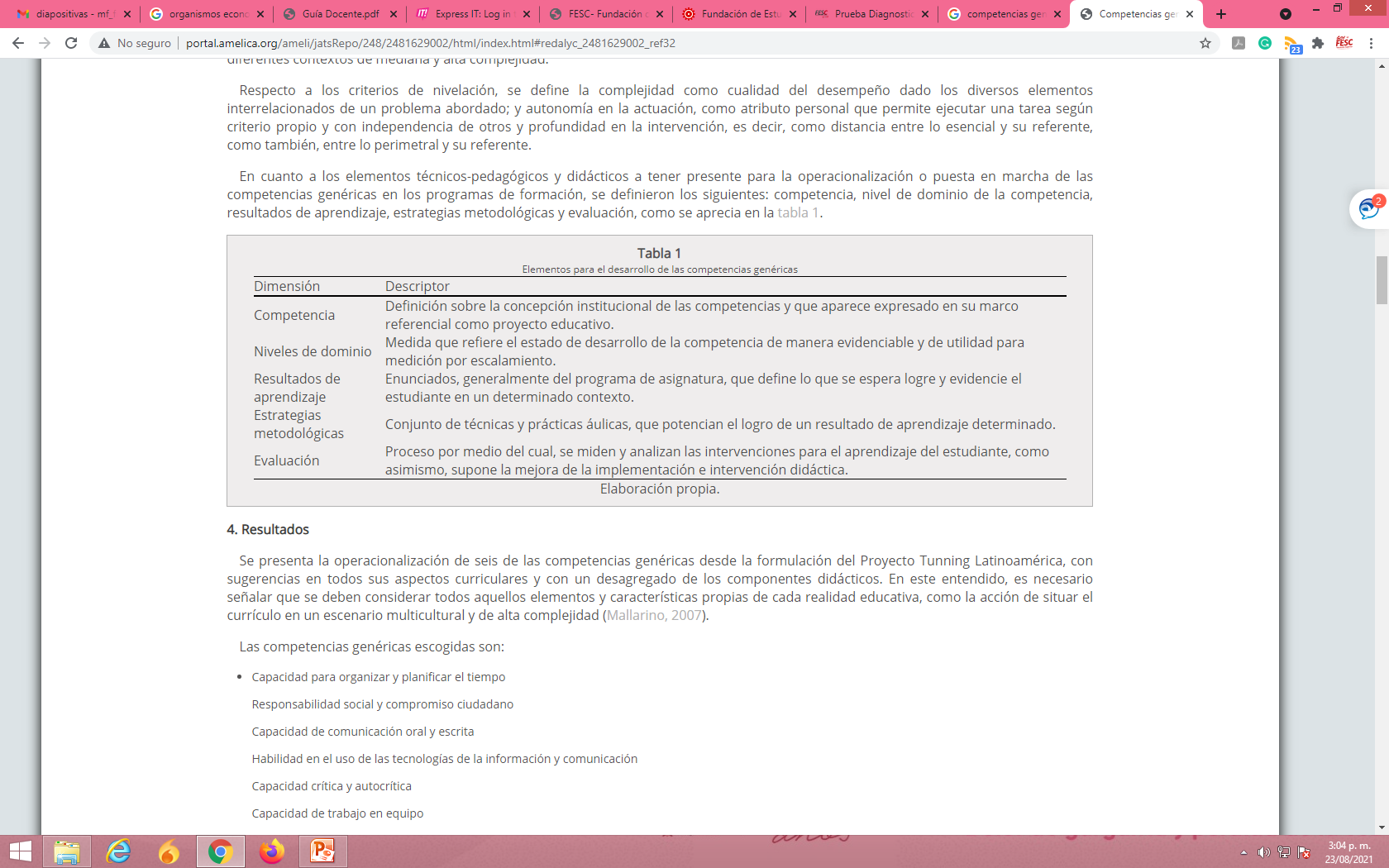 Competencias genéricas en la educación universitaria: una propuesta didáctica, Yáñez Galleguillos Luz María
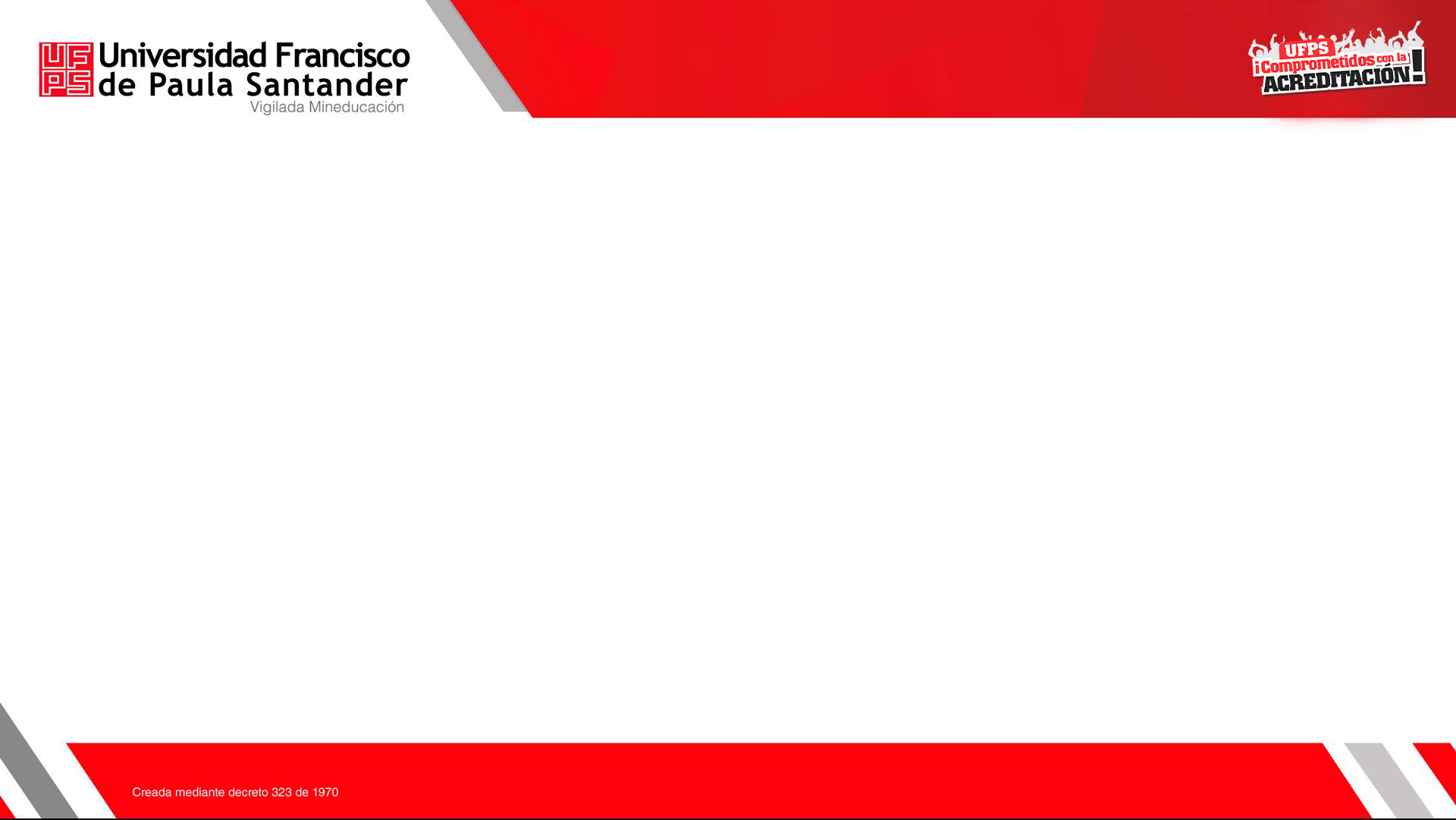 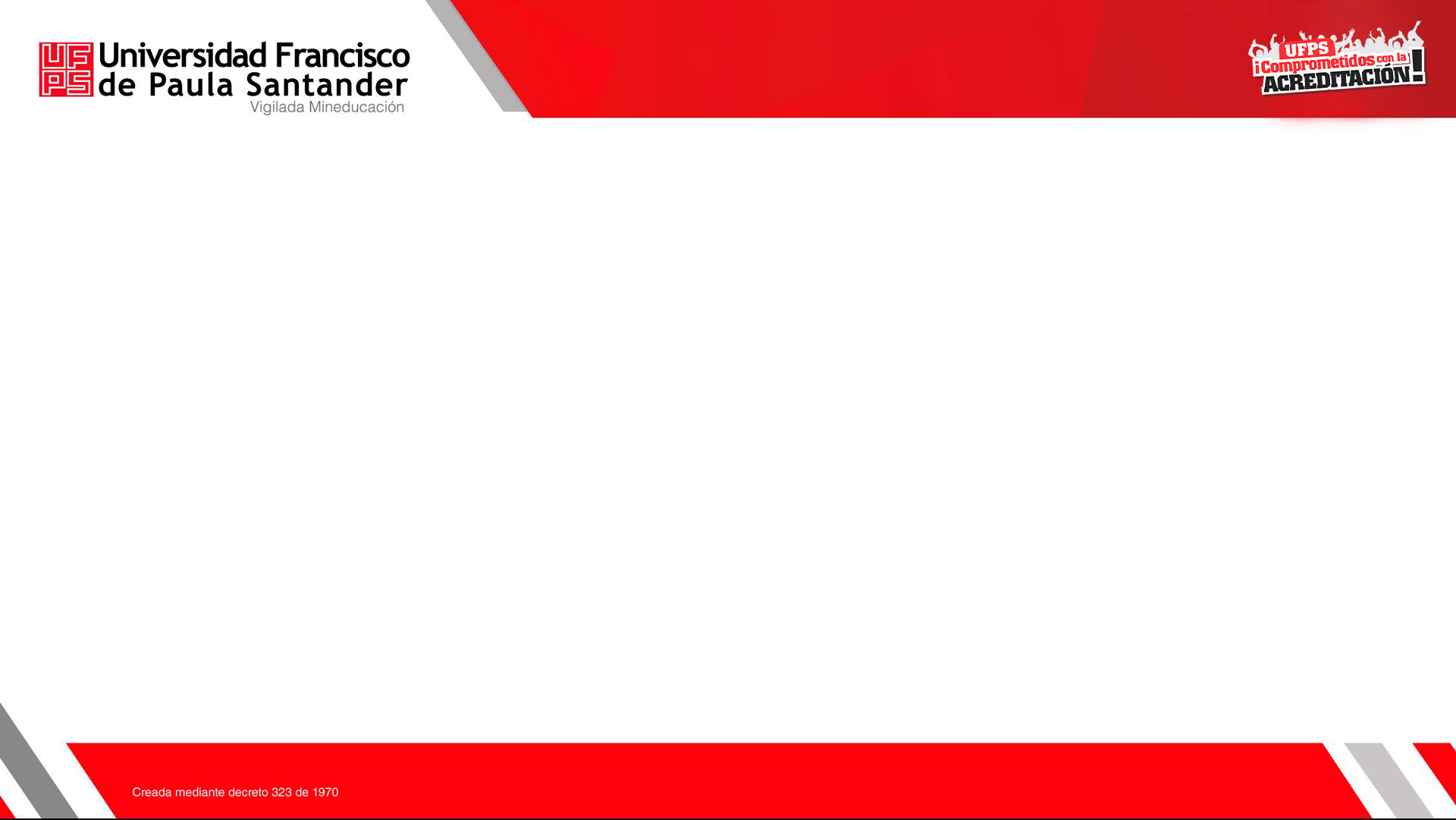 Una competencia es el resultado conjunto del dominio de los contenidos de la enseñanza, que se traduce en la capacidad del alumno de aplicar los conocimientos, habilidades y destrezas aprendidos, además de las formas de proceder en determinadas situaciones de la vida con el fin de resolver problemas teóricos y prácticos.
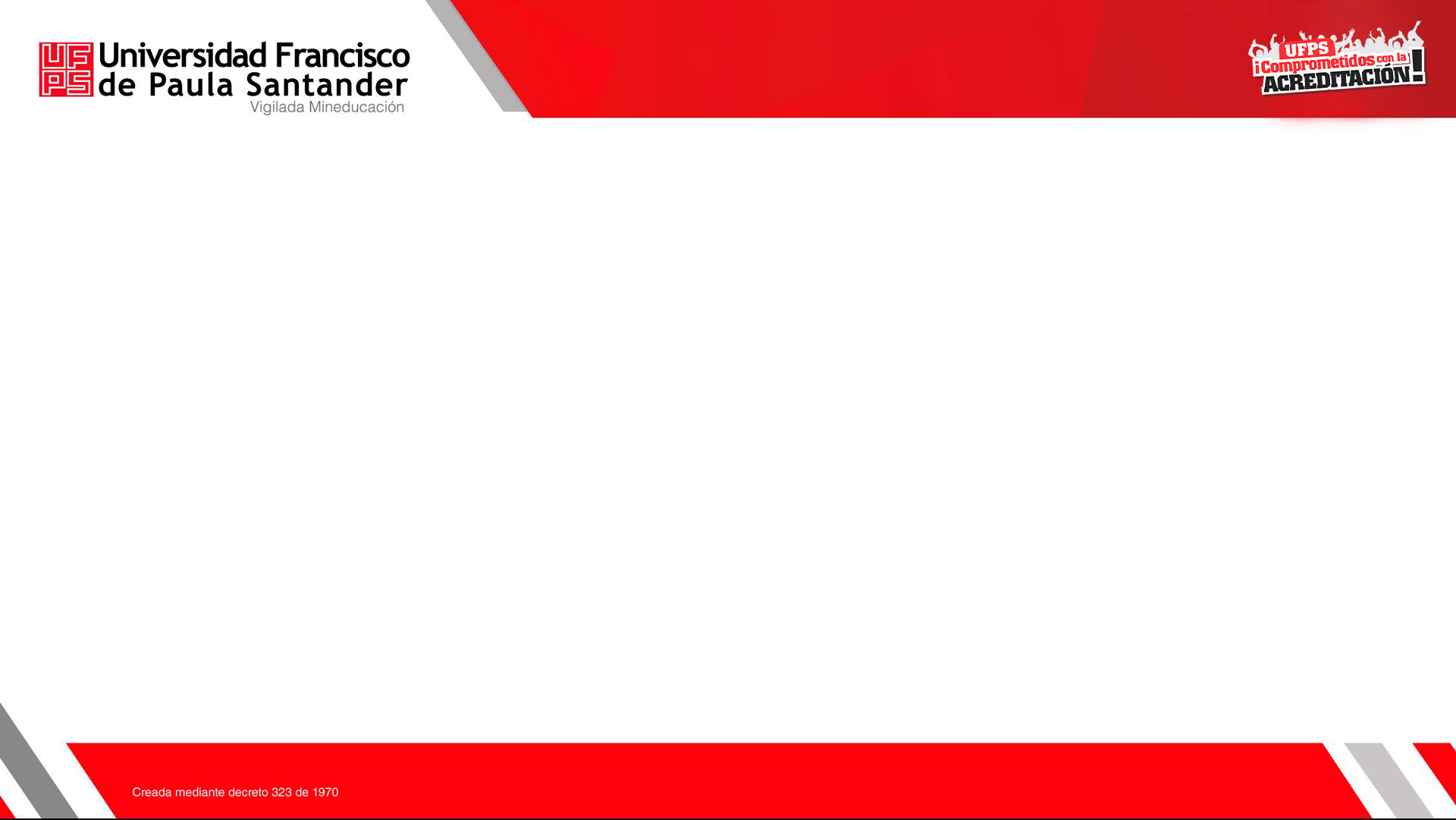 La concepción de los dominios es genérica, amplia y muy diversa y se caracteriza por articular las competencias con los resultados de aprendizaje a un nivel cuantitativo, por lo tanto, a nivel de elección de criterios esta tarea se vuelve compleja. No siempre es necesario el uso de dominios para todas las asignaturas.
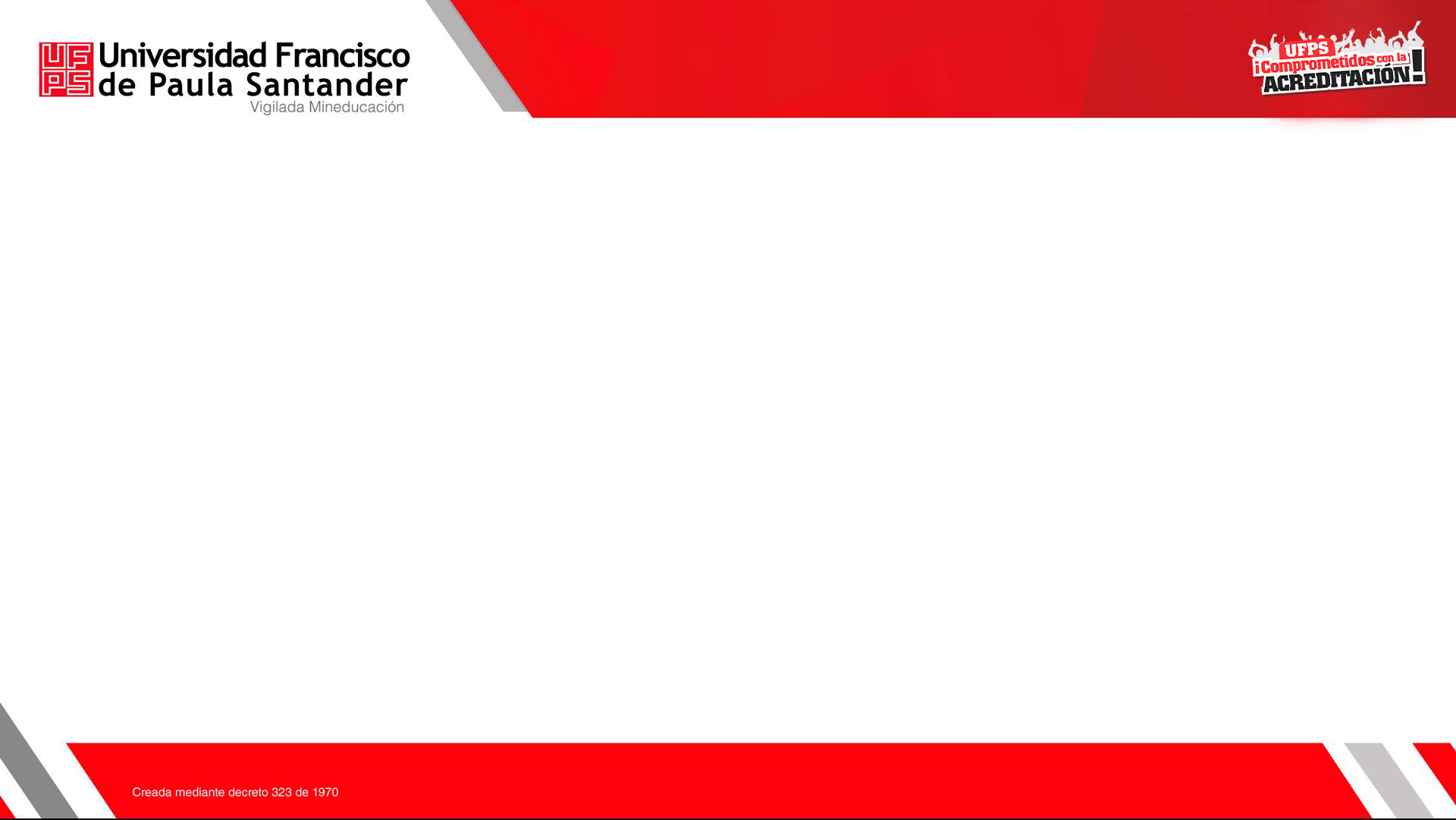 Declaración expresa de lo que se espera un estudiante logre al finalizar el proceso educativo.
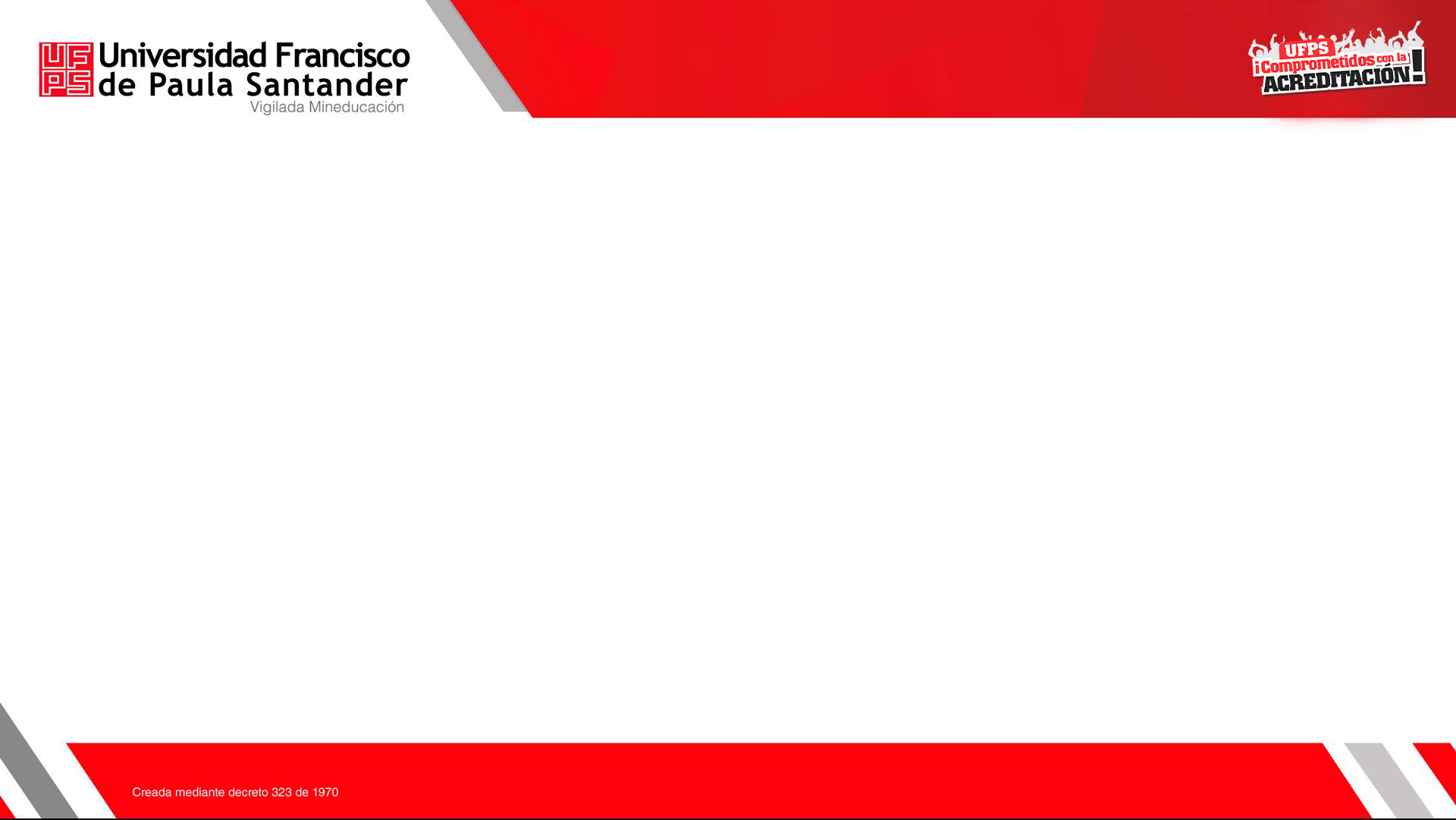 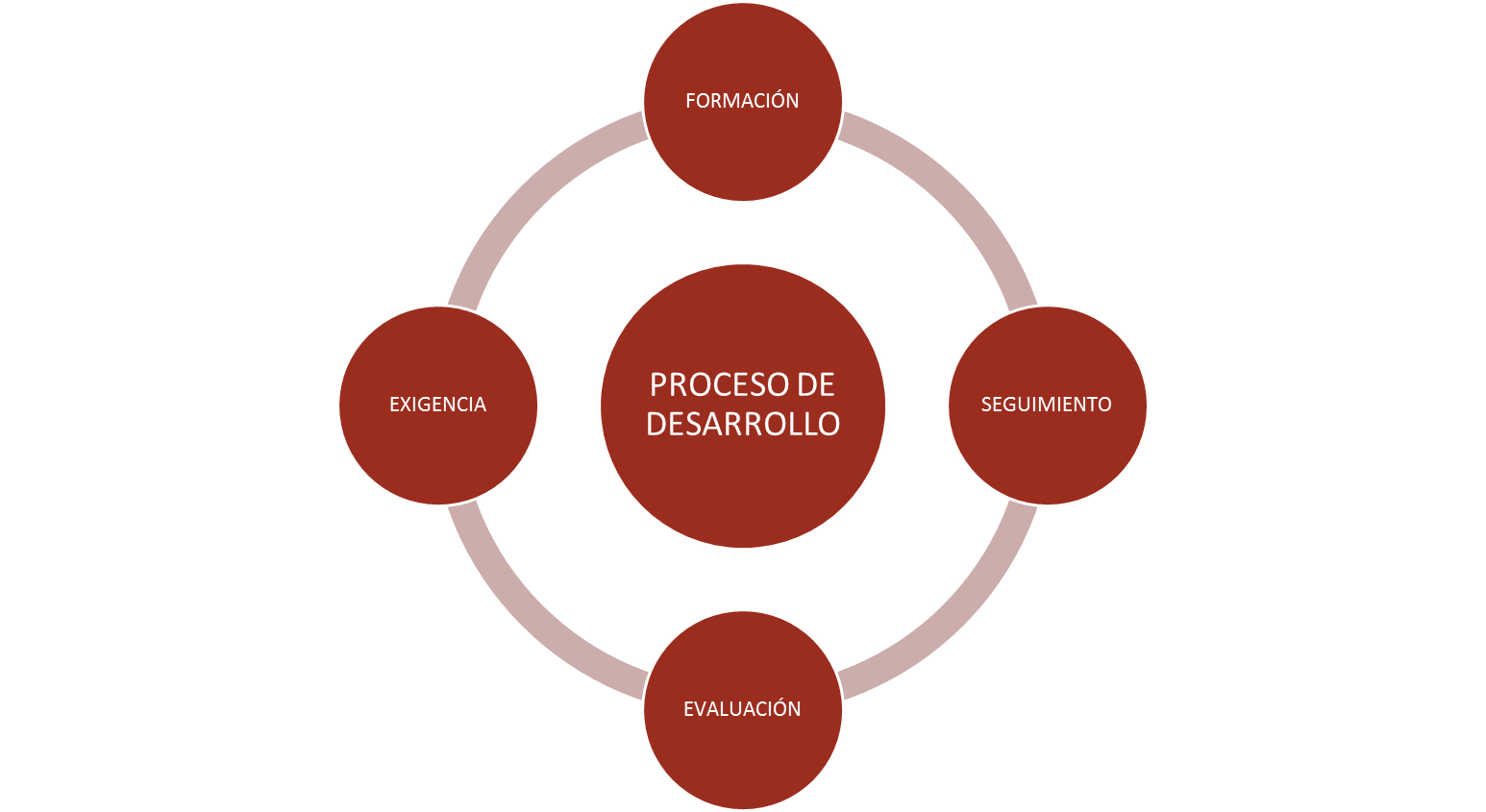 AULA
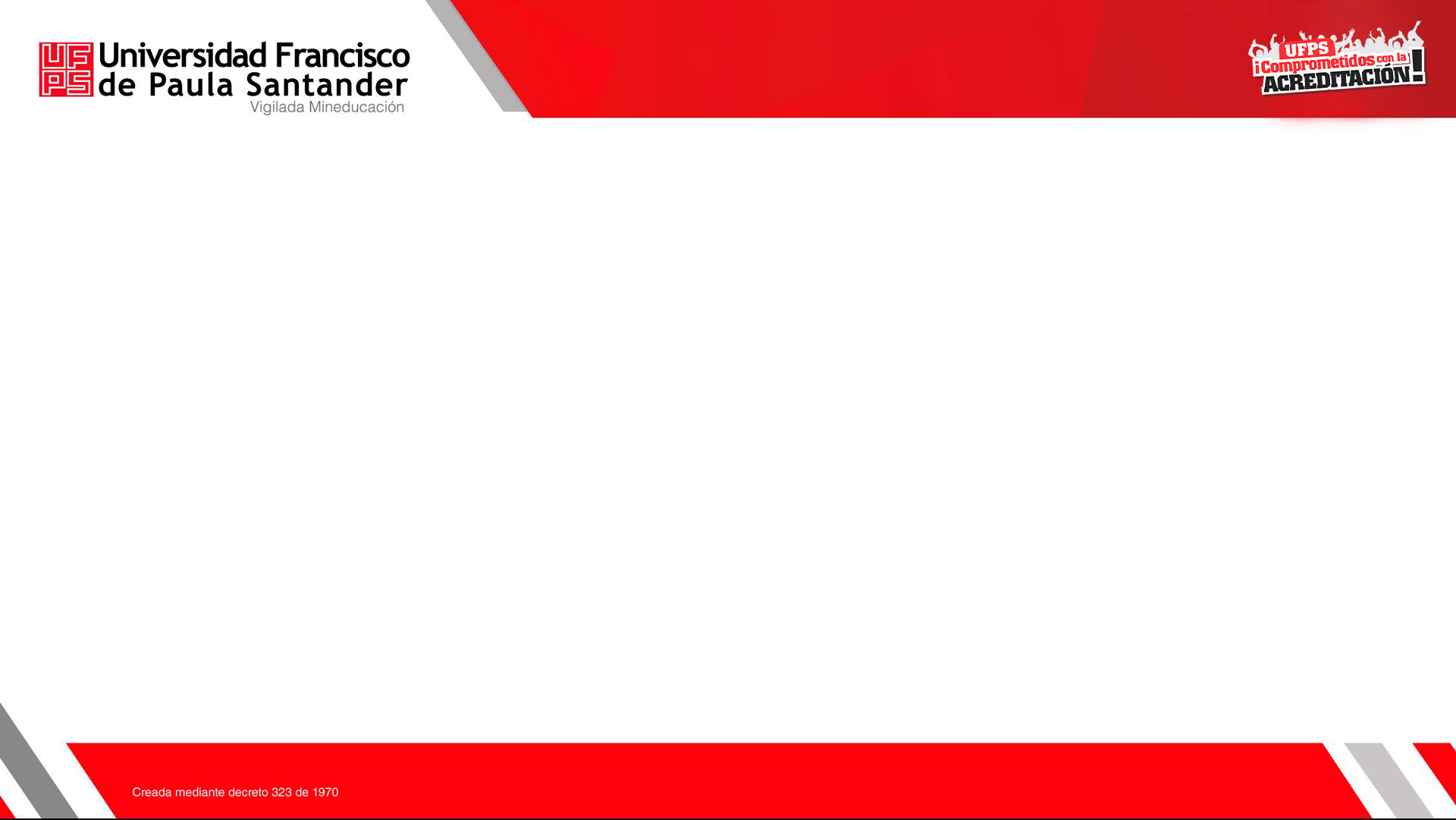 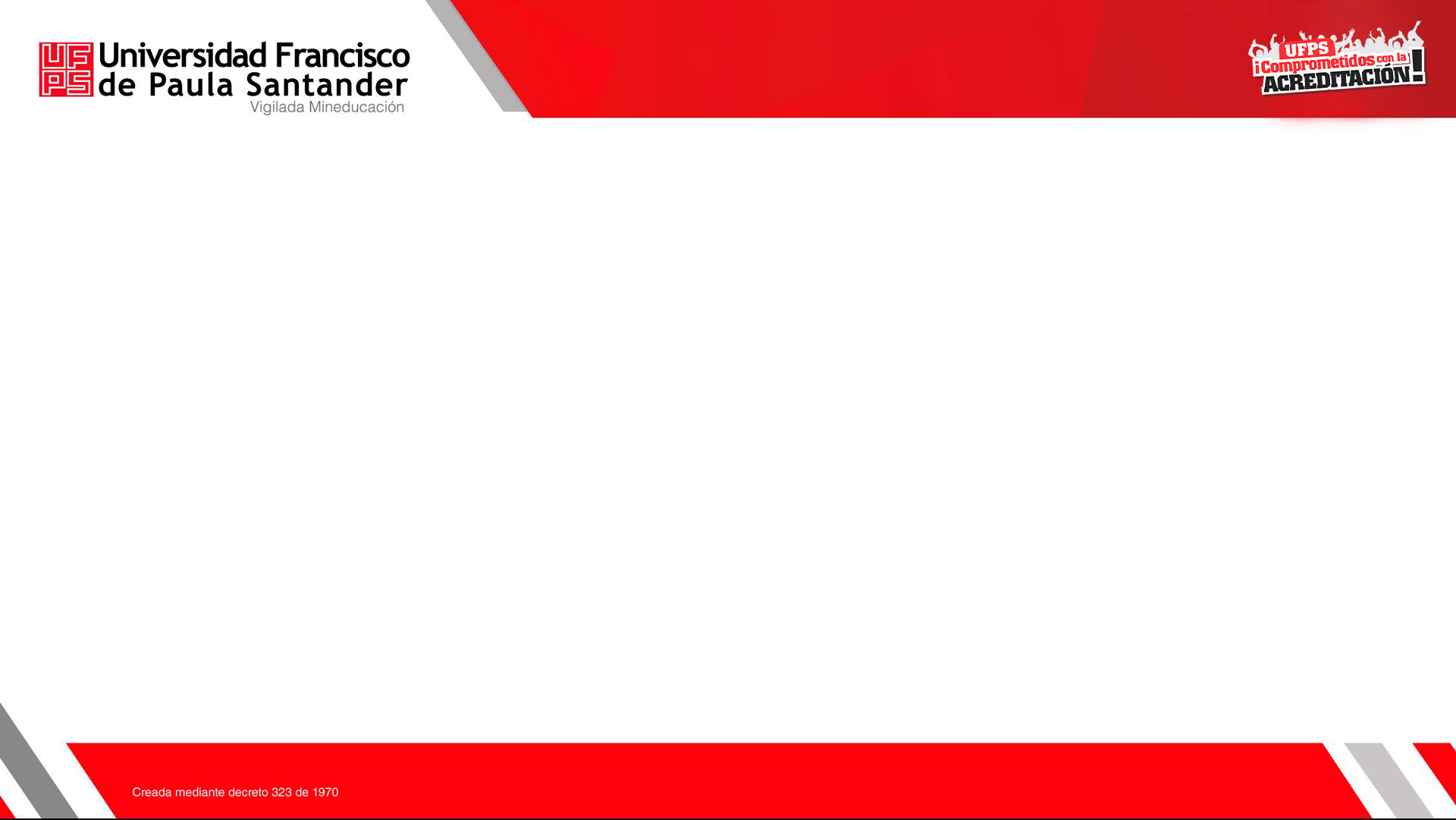 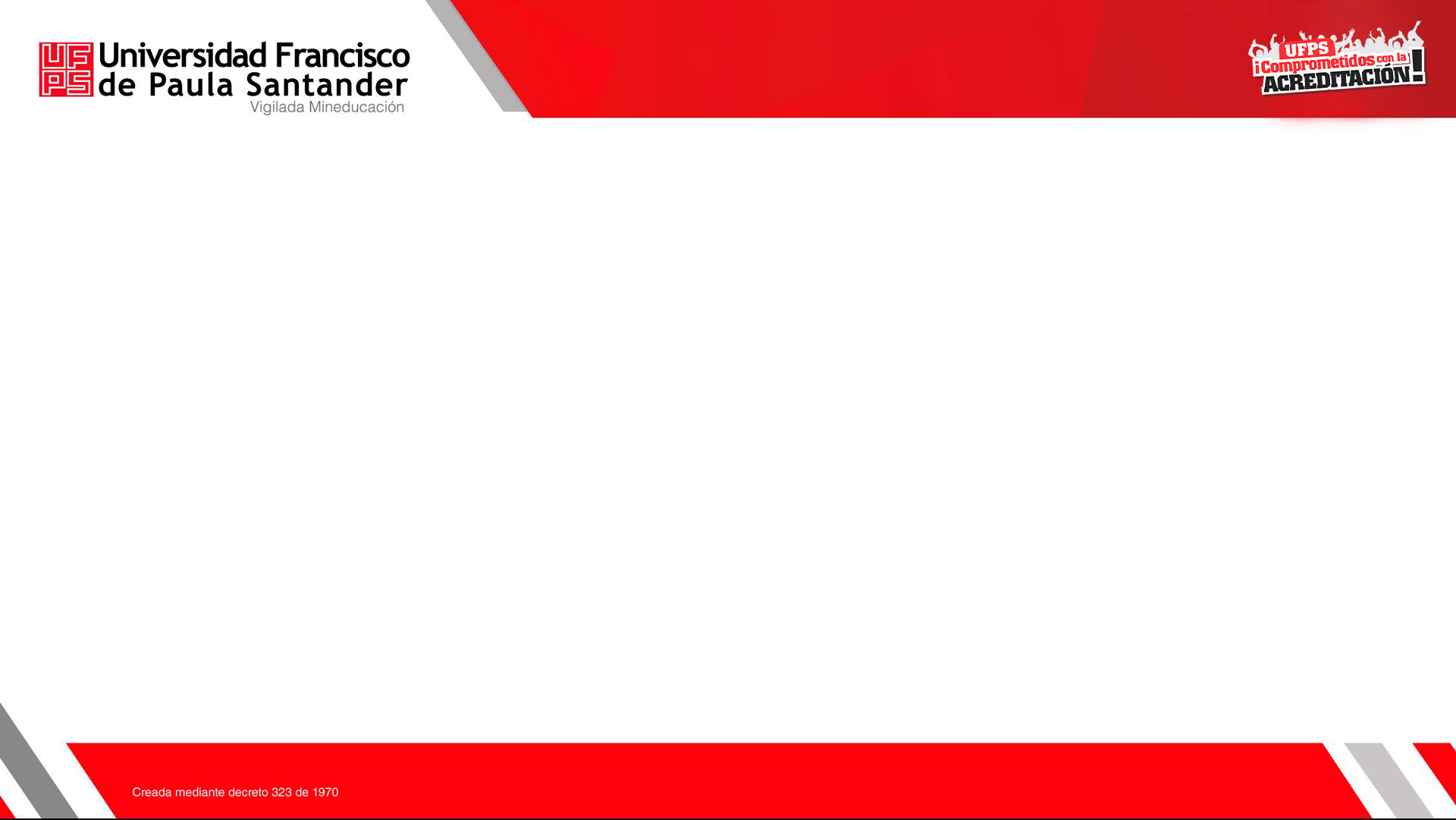 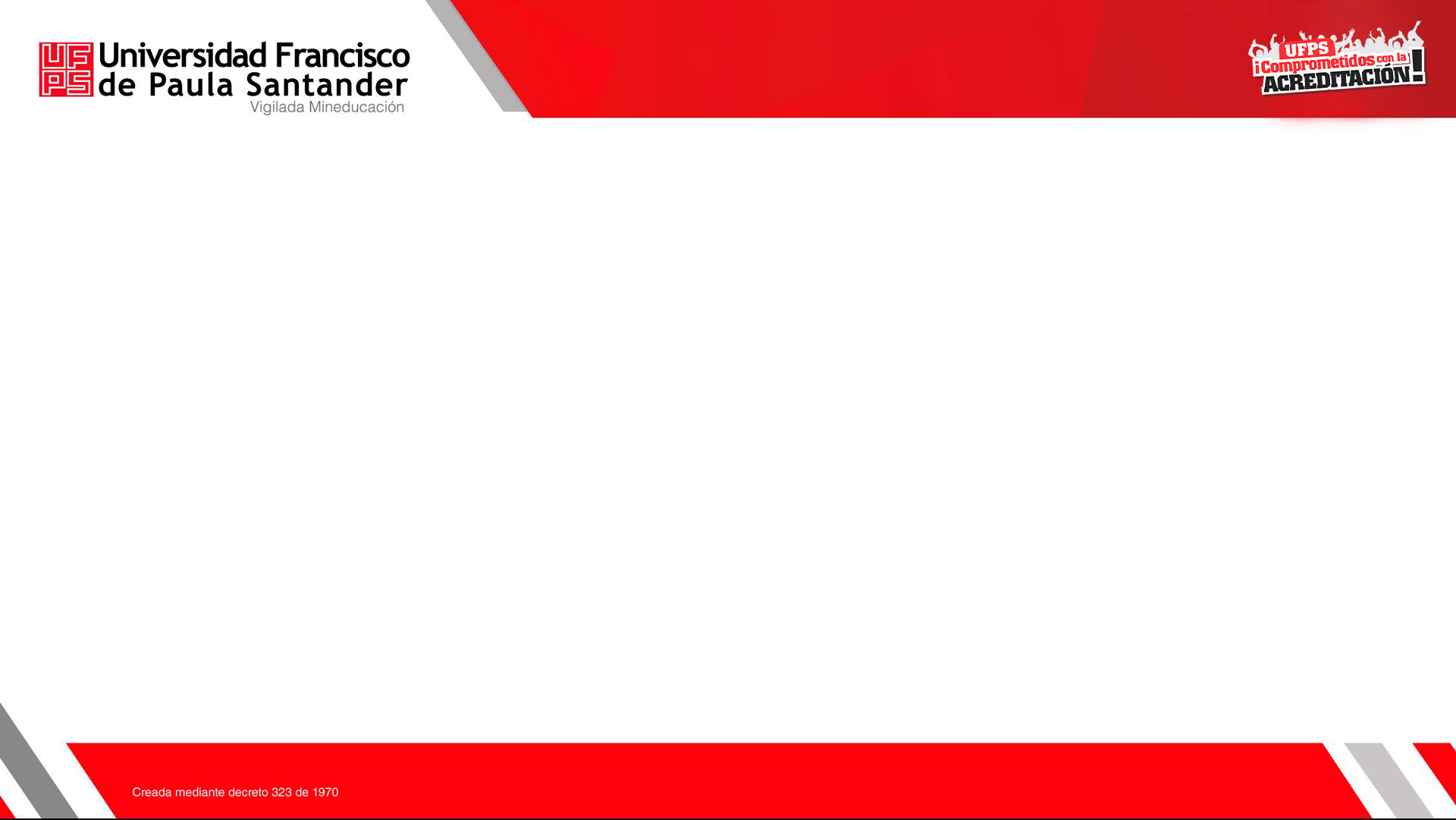 EVALUACIÓN EXTERNA
PRUEBAS SABER TYT Y SABER PRO
COMPETENCIAS GENÉRICAS
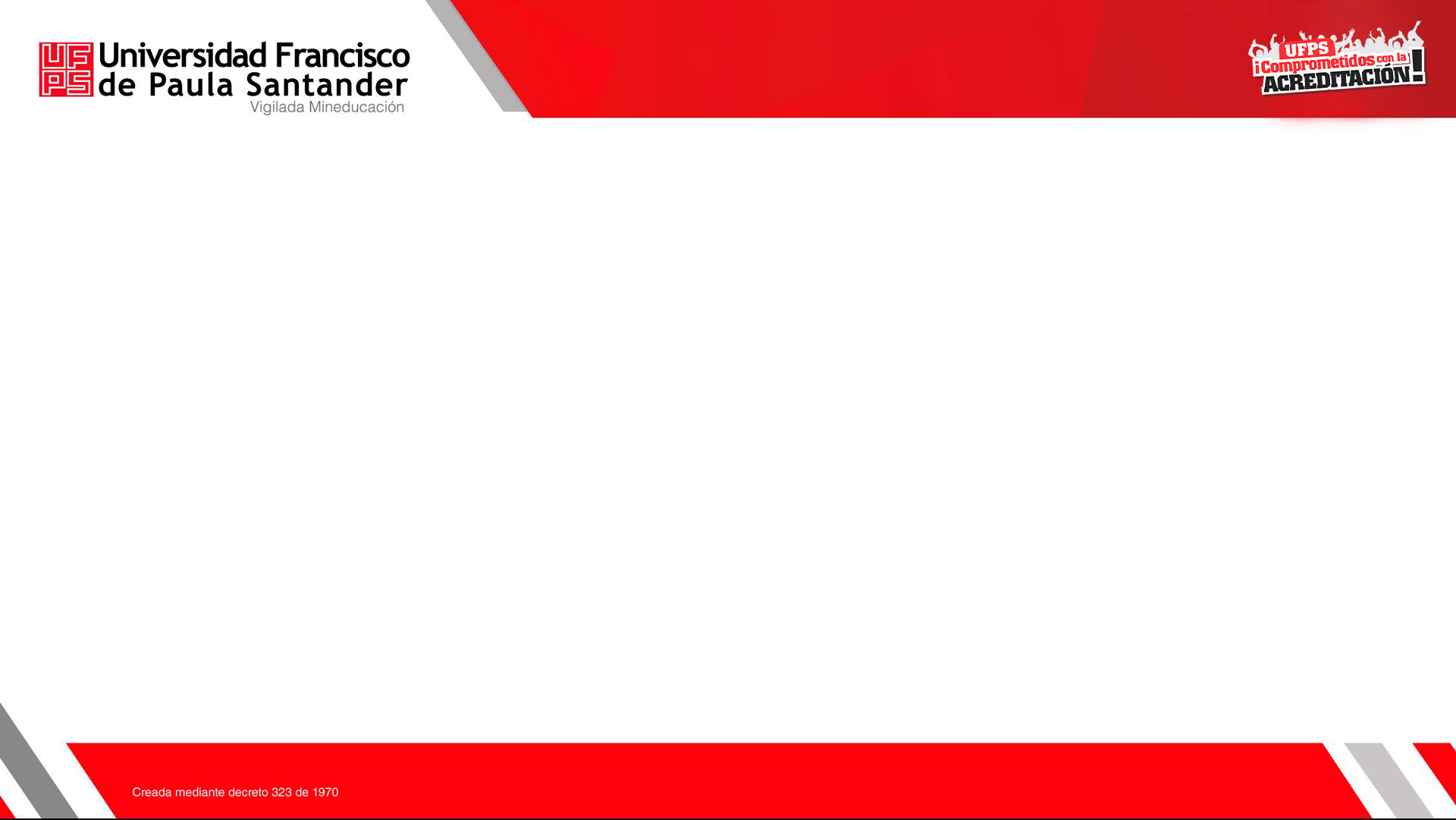 EVALUACIÓN INTERNA
???????
¿¿¿COMPETENCIAS GENÉRICAS???
[Speaker Notes: ¿En dónde ? Plan de estudios, asignatura, o facultad o institucional, AL REFERIRNOS A EVALUACIÓN INTERNA HABLAOMS SOLO DE PLAN DE MEJORAMIENTO PARA SABER PRO]
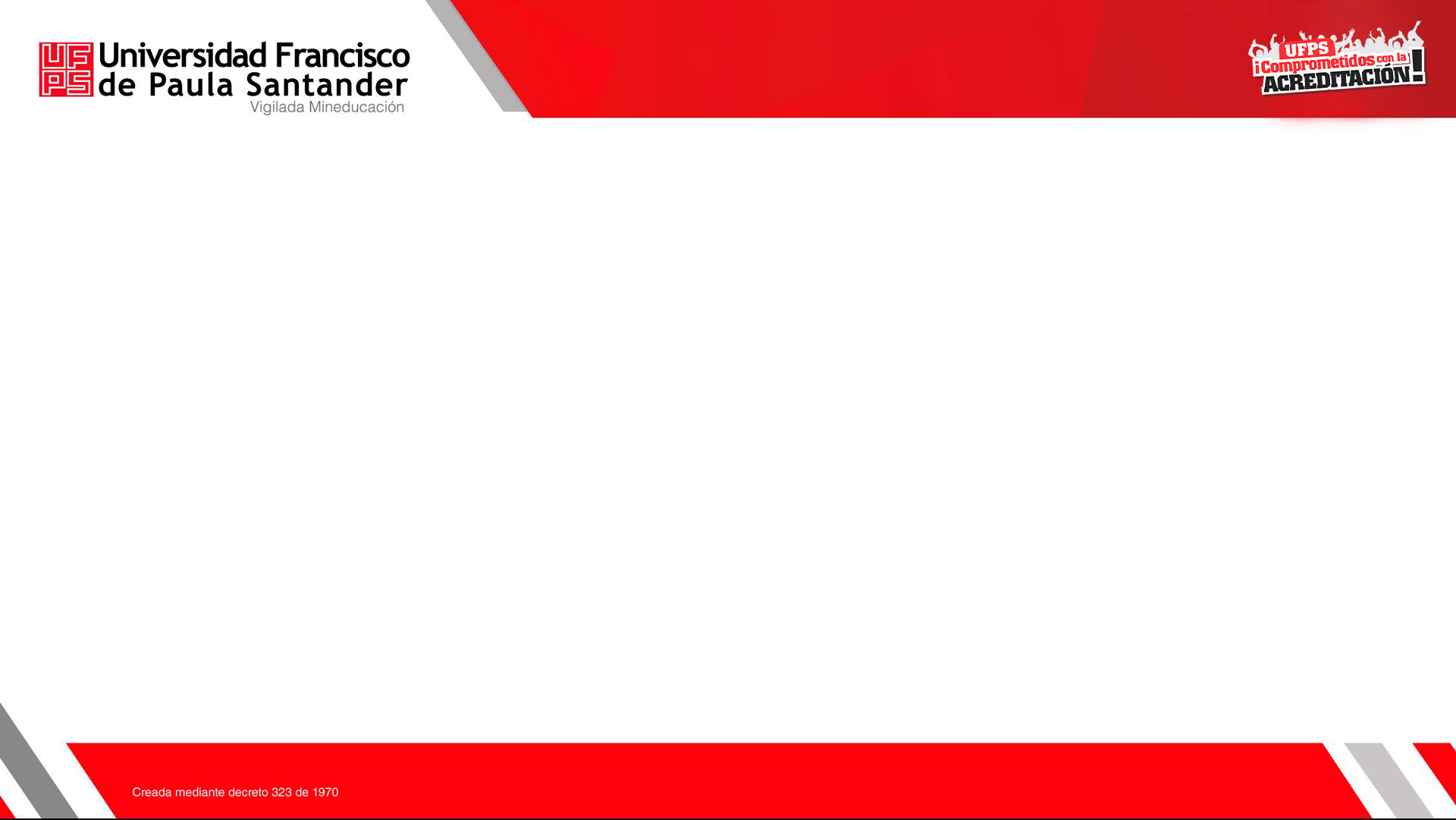 ANÁLISIS
Mecanismos de evaluación
MEDICIÓN
¿CÓMO?
MEJORAR DESEMPEÑO DOCENTES Y ESTUDIANTES
[Speaker Notes: El decreto 1330 al parecer busca ser más profundo en relación a como se plantea el  plan de mejora respecto a resultados de aprendizaje.]
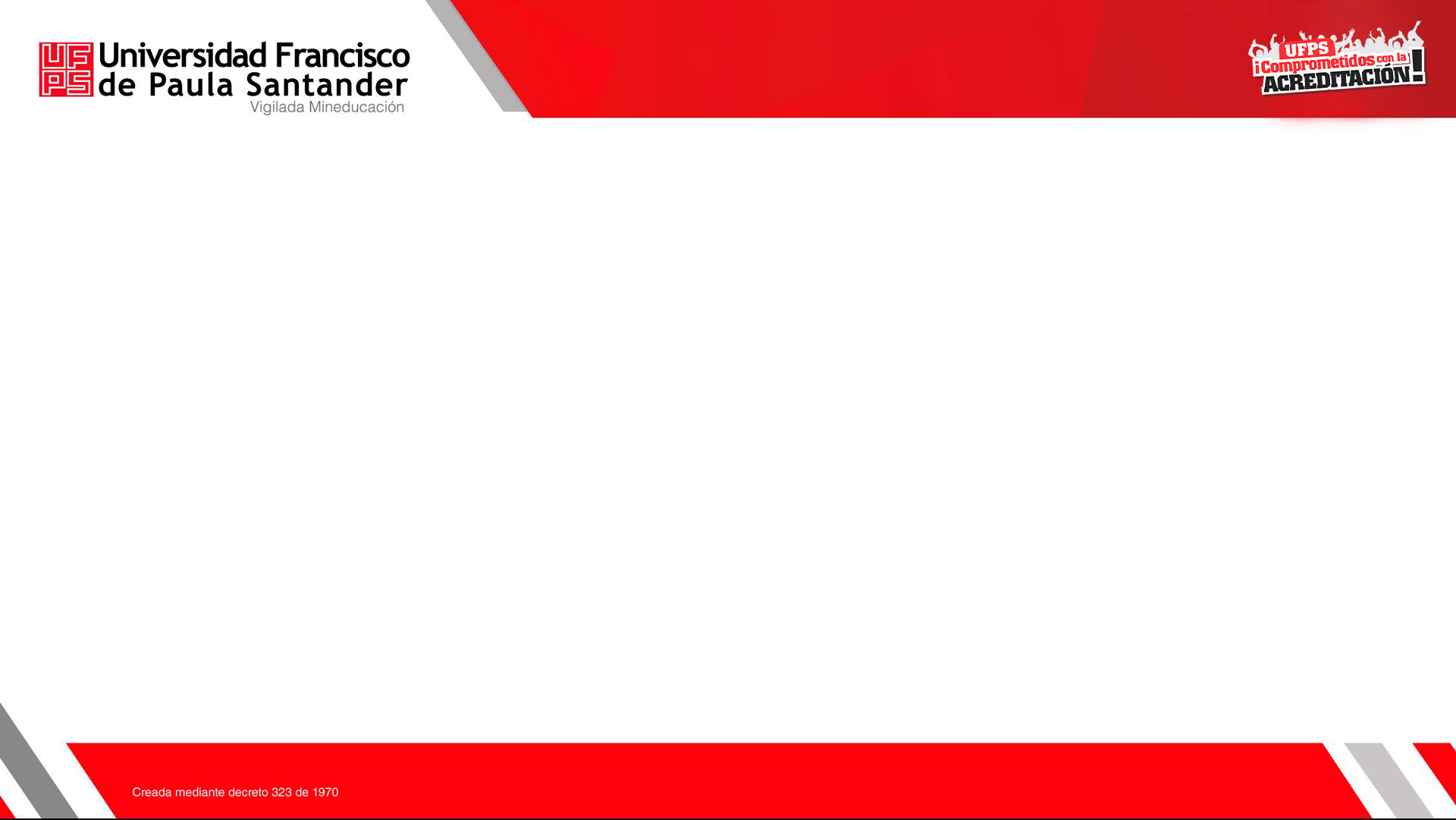 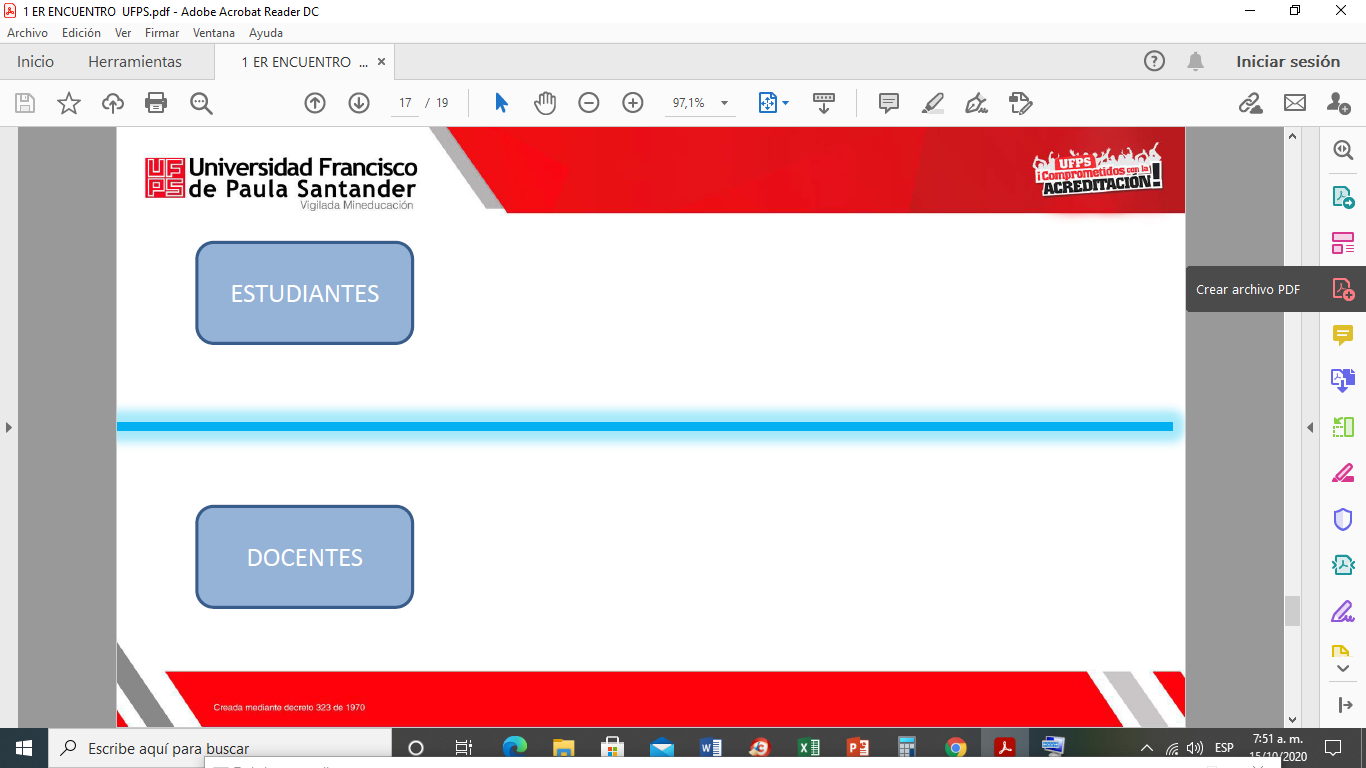 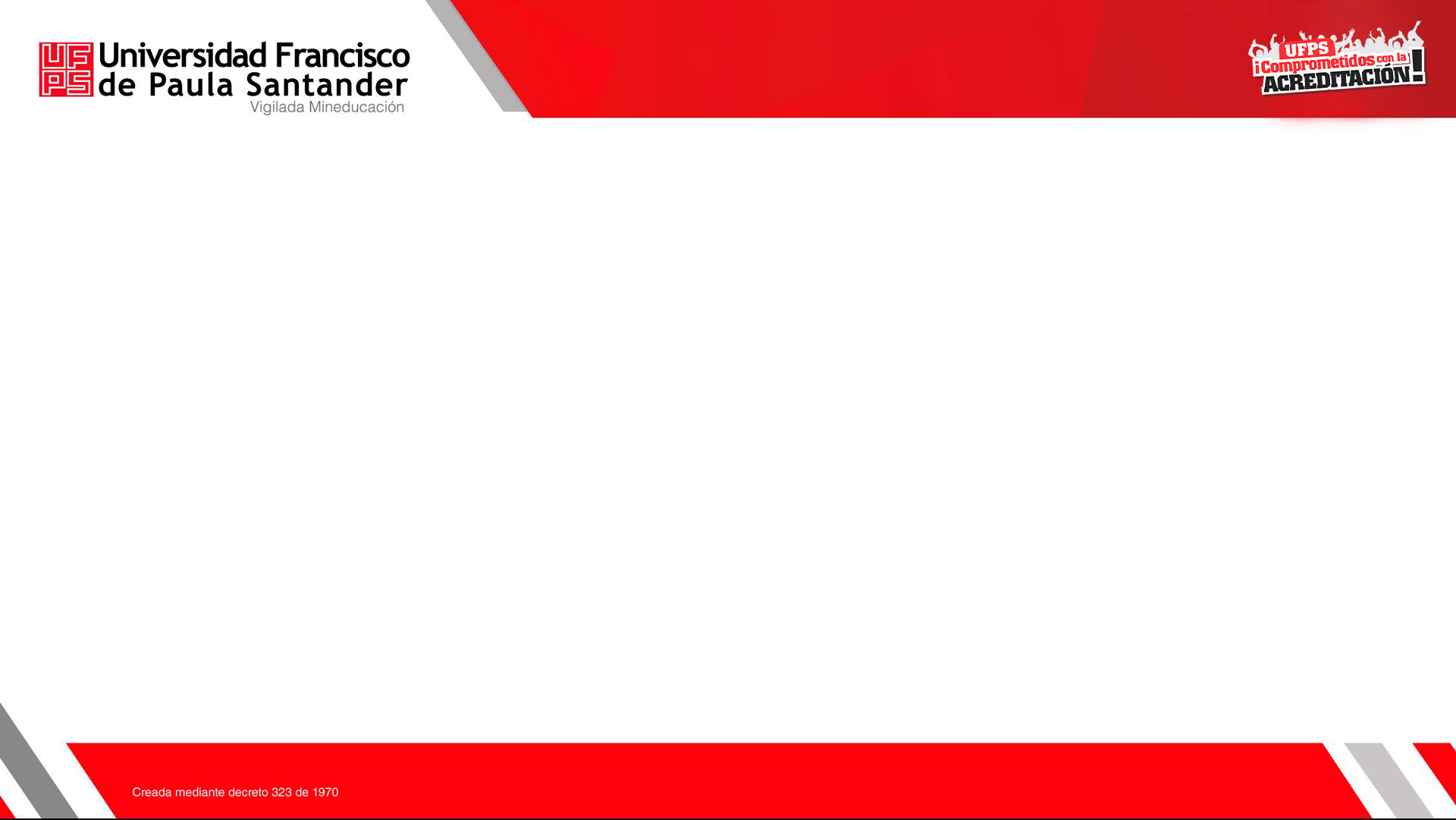 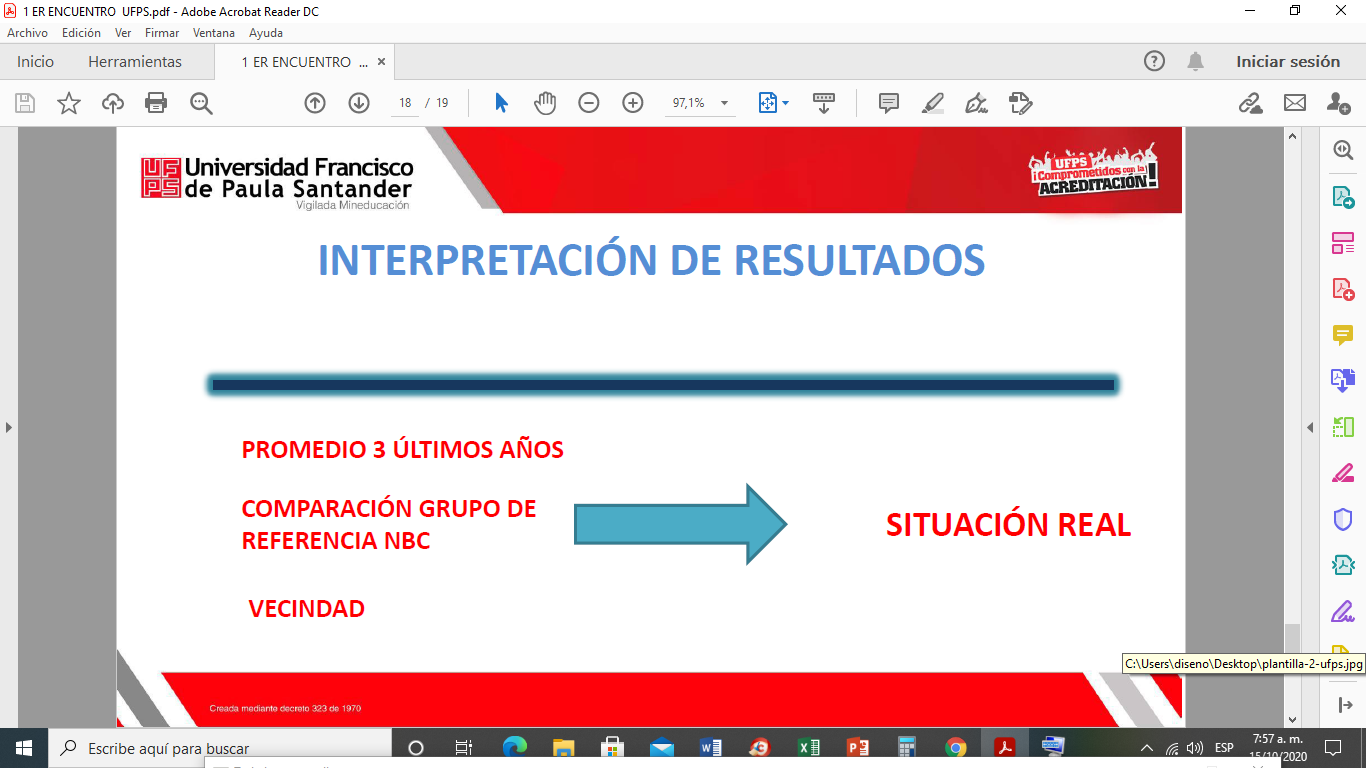 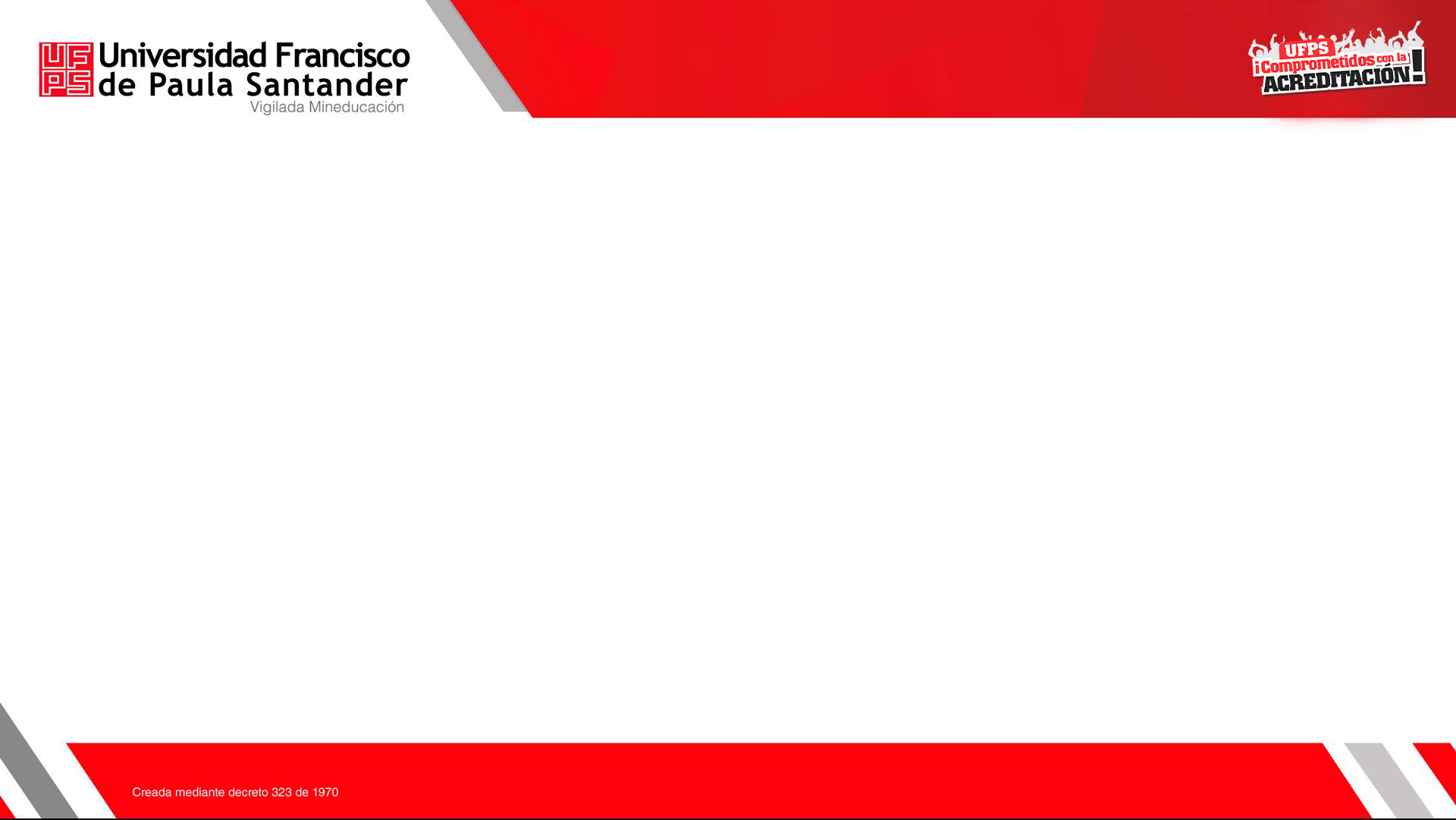 DESDE MI ROL DOCENTE Y EN MIS ASIGNATURAS EXPONGAMOS LA POSIBILIDAD DE INTEGRAR O CONTINUAR DESARROLLANDO
Competencia Genérica
ASIGNATURA
Lectura Crítica
Competencias Ciudadanas
Inglés
Comunicación Escrita
Razonamiento Cuantitativo
[Speaker Notes: TRABAJO COLABORATIVO ARTICULADO Y MANCOMUNADO SIEMPRE HA GENERADO RESULTADOS]
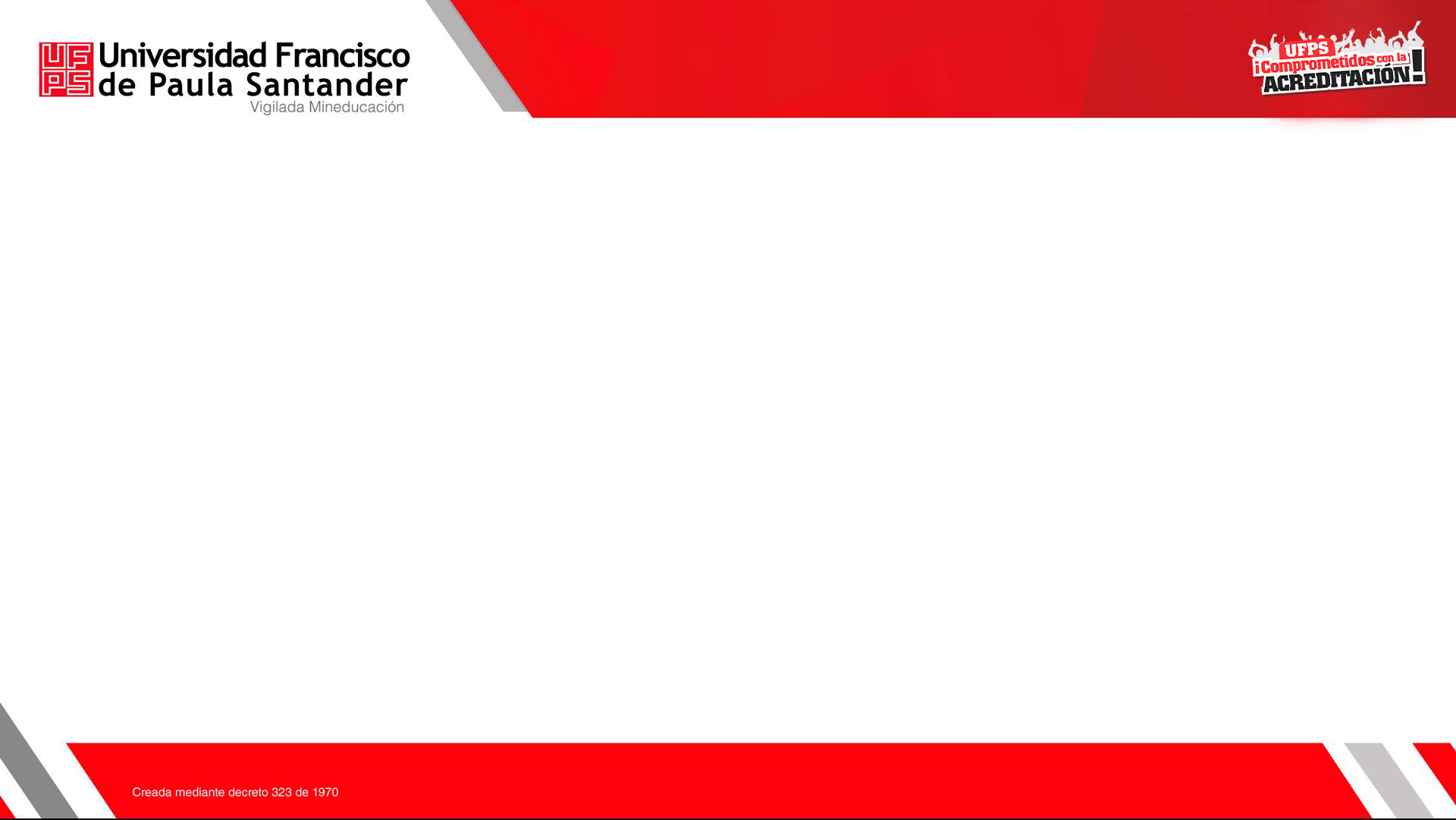 Ejercicio de lectura
Lectura Crítica
Evento evaluativo sobre el texto
Identificar y entender los contenidos locales que conforman un texto.
Área o disciplina específica
Comprender cómo se articulan las partes de un texto para darle un sentido global.
Reflexionar a partir de un texto y evaluar su contenido.
[Speaker Notes: TRABAJO COLABORATIVO ARTICULADO Y MANCOMUNADO SIEMPRE HA GENERADO RESULTADOS]
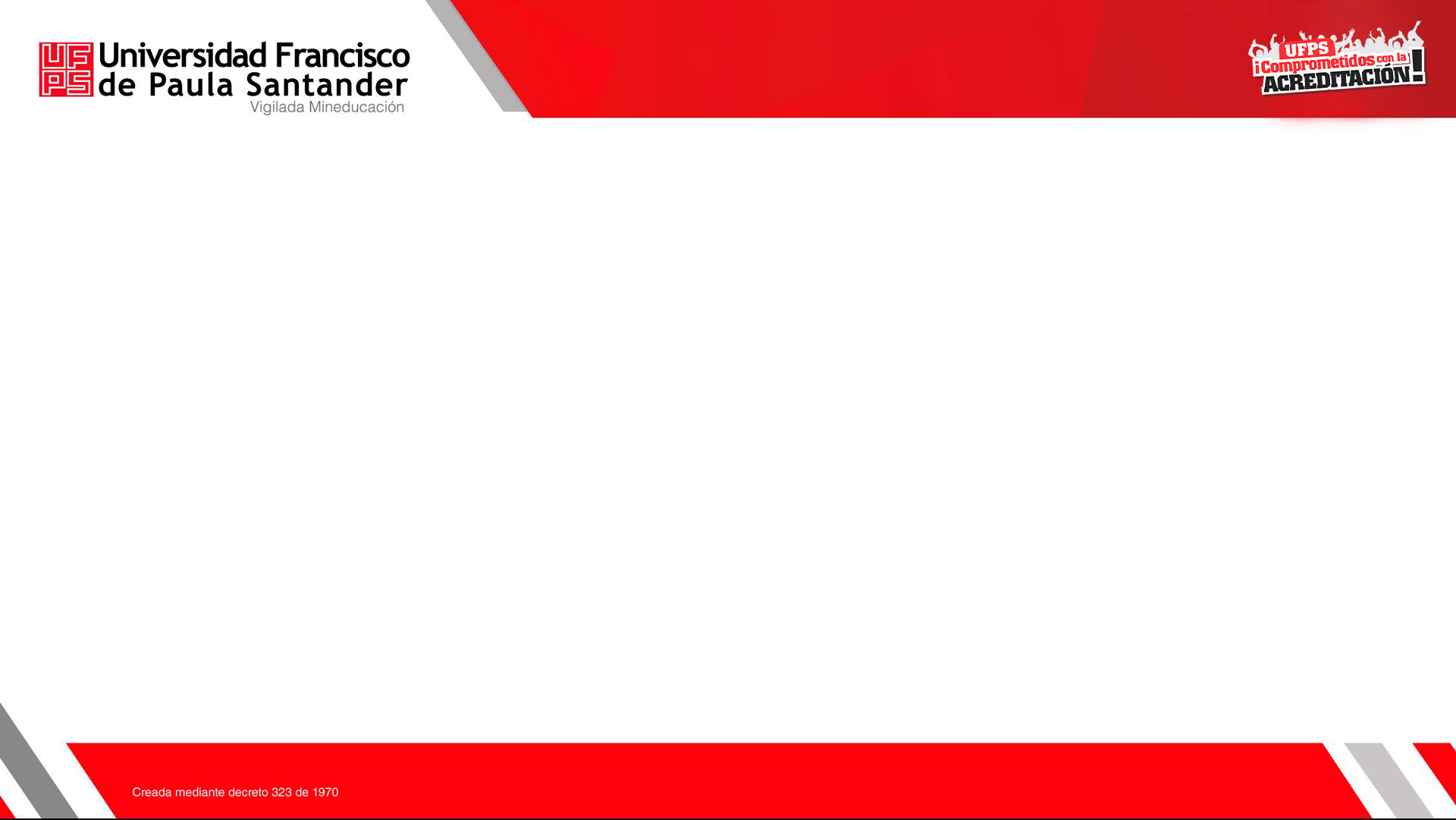 Ejercicio de escritura
COMUNICACIÓN ESCRITA
Evento CALIFICATIVO
PLANTEAMIENTO
Área o disciplina específica
ORGANIZACIÓN
FORMA DE EXPRESIÓN
[Speaker Notes: TRABAJO COLABORATIVO ARTICULADO Y MANCOMUNADO SIEMPRE HA GENERADO RESULTADOS]